PREFERENCES!
WHAT ?
TALKING HEAD
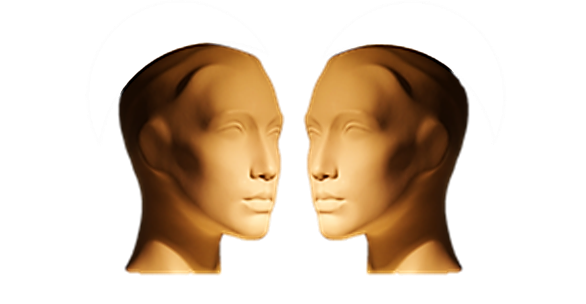 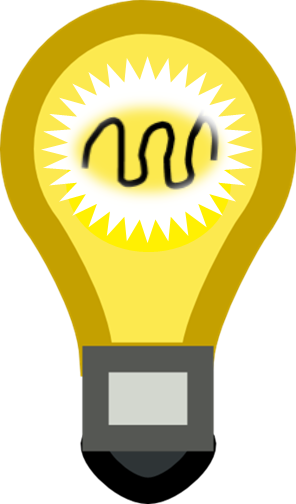 CONTEXTS
CHECK THIS WORD
PREFERENCE CONTEXTS
WOULD LIKE
LIKE
GENERAL
SPECIFIC
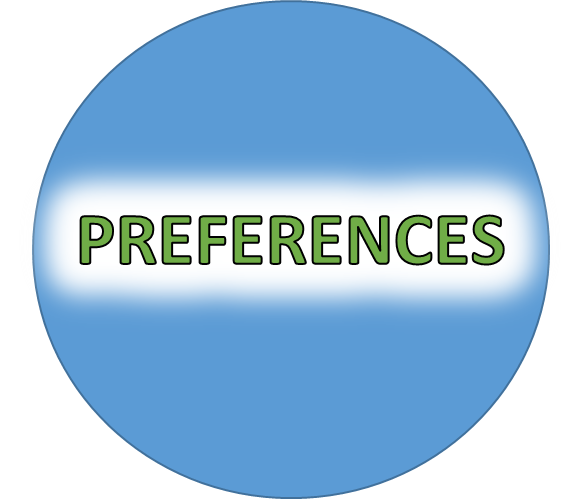 PREFERENCE CONTEXTS
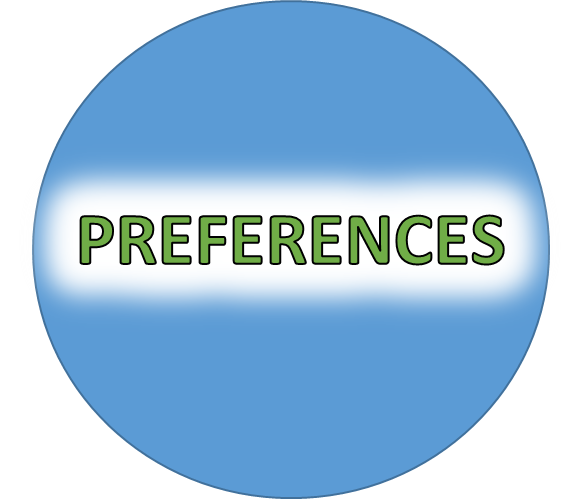 WOULD PREFER
PREFER
GENERAL
SPECIFIC
PREFERENCE CONTEXTS
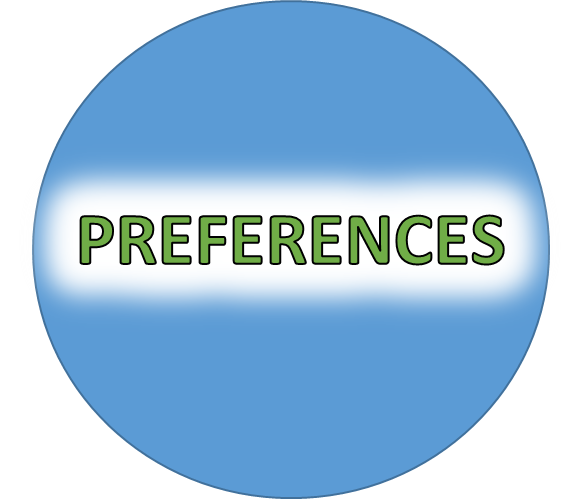 DIRECT
INSTEAD
WOULD RATHER
WANT
PREFERENCE CONTEXTS
WOULD LIKE
LIKE
GENERAL
SPECIFIC
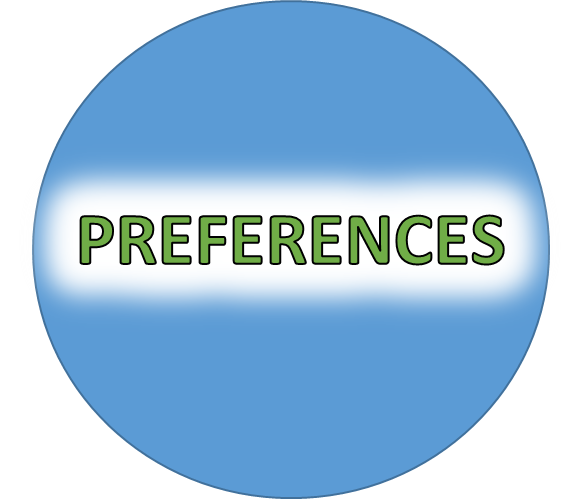 WOULD PREFER
PREFER
GENERAL
SPECIFIC
DIRECT
INSTEAD
WOULD RATHER
WANT
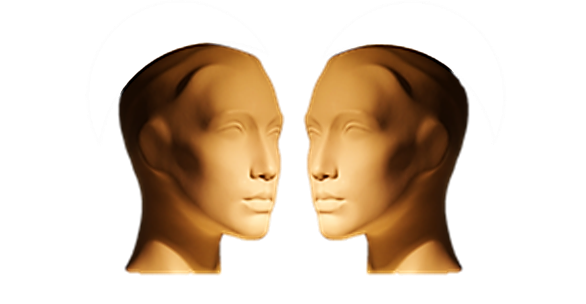 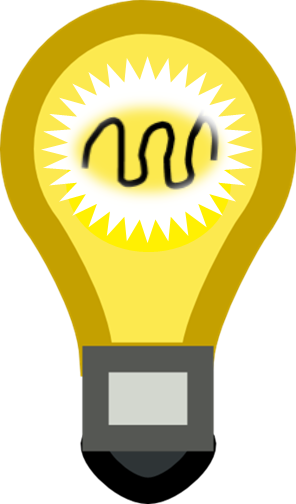 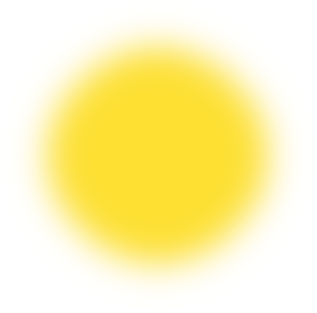 LIKE
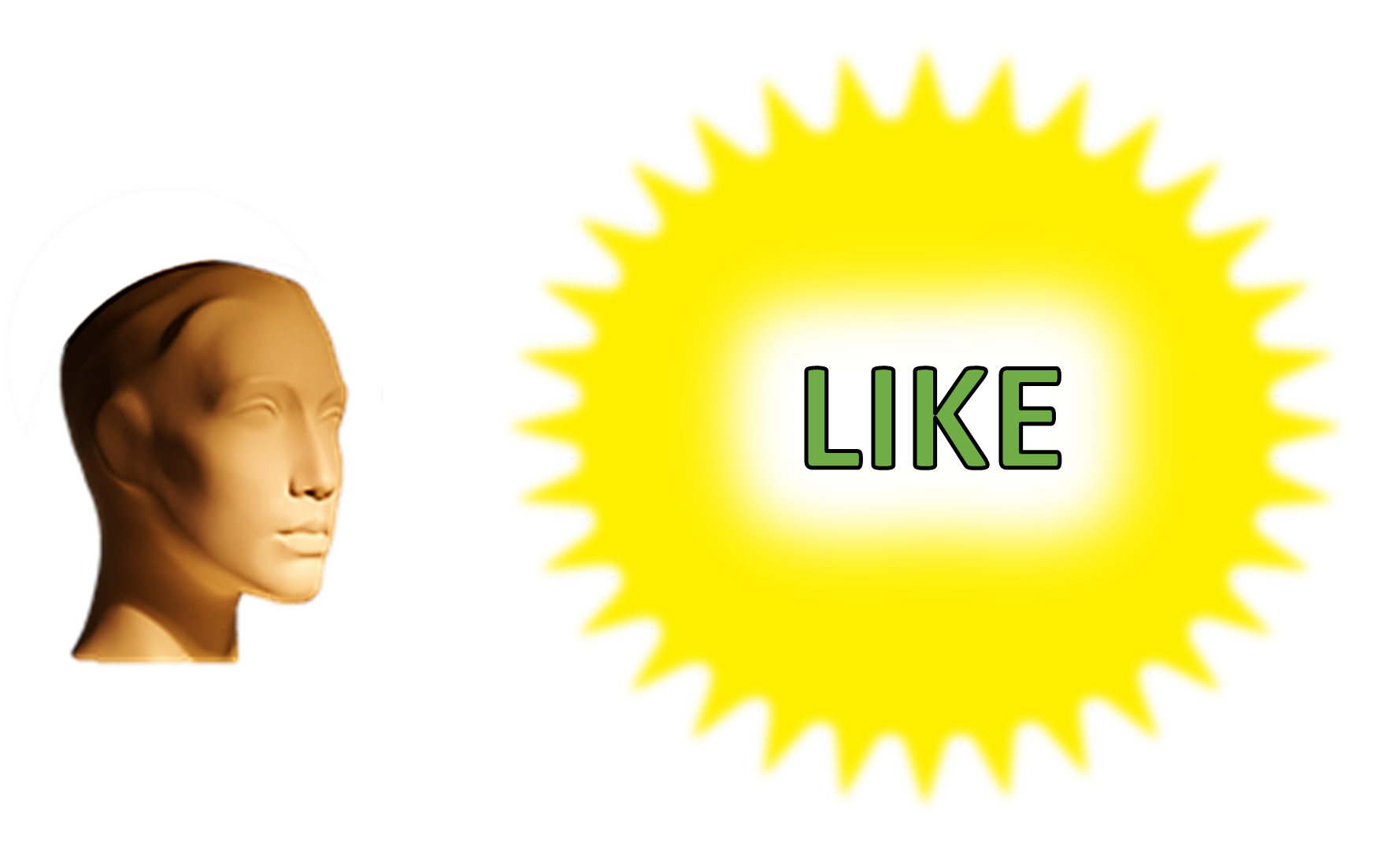 KEY EXAMPLES
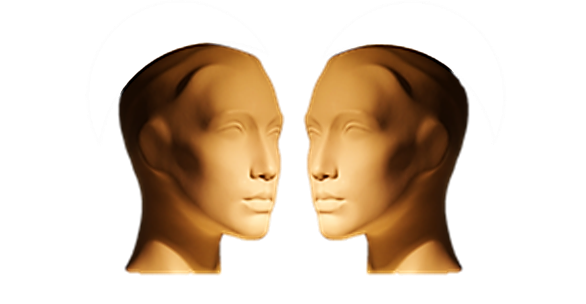 WOULD
LIKE
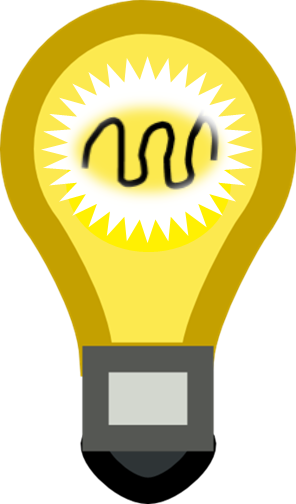 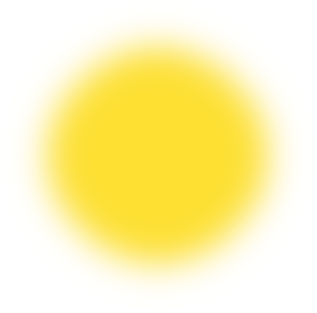 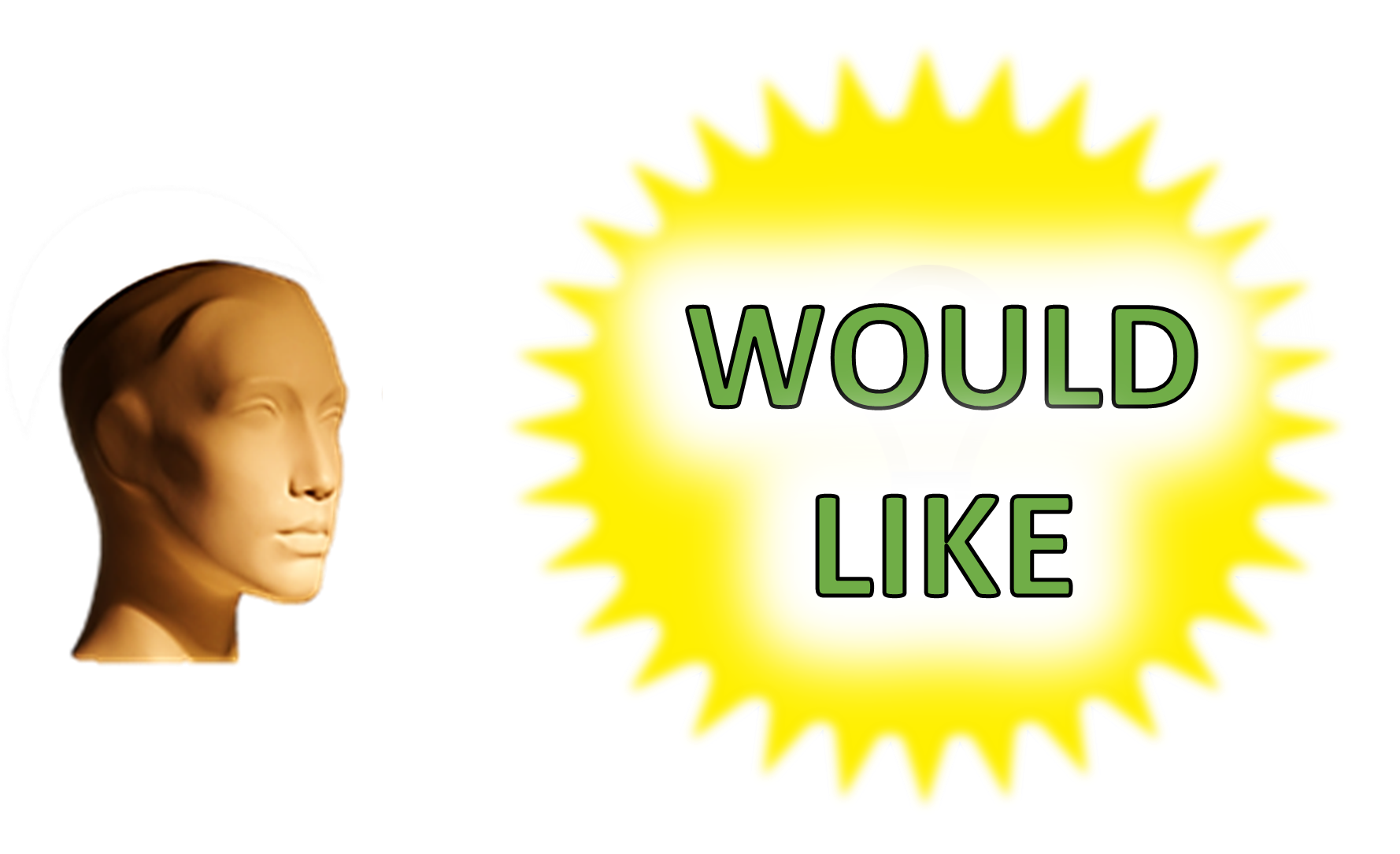 KEY EXAMPLE
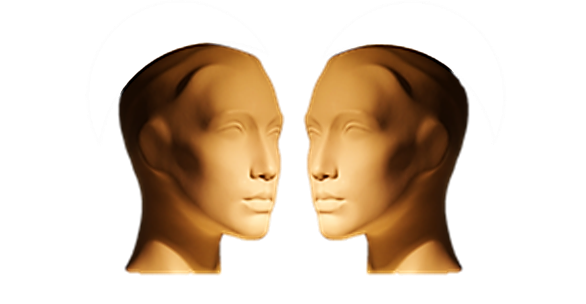 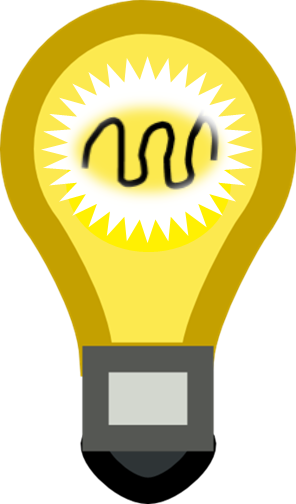 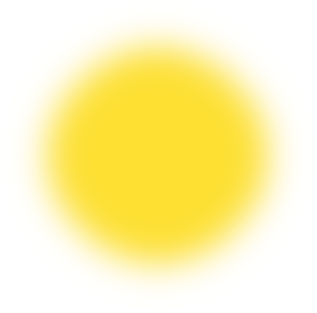 WANT
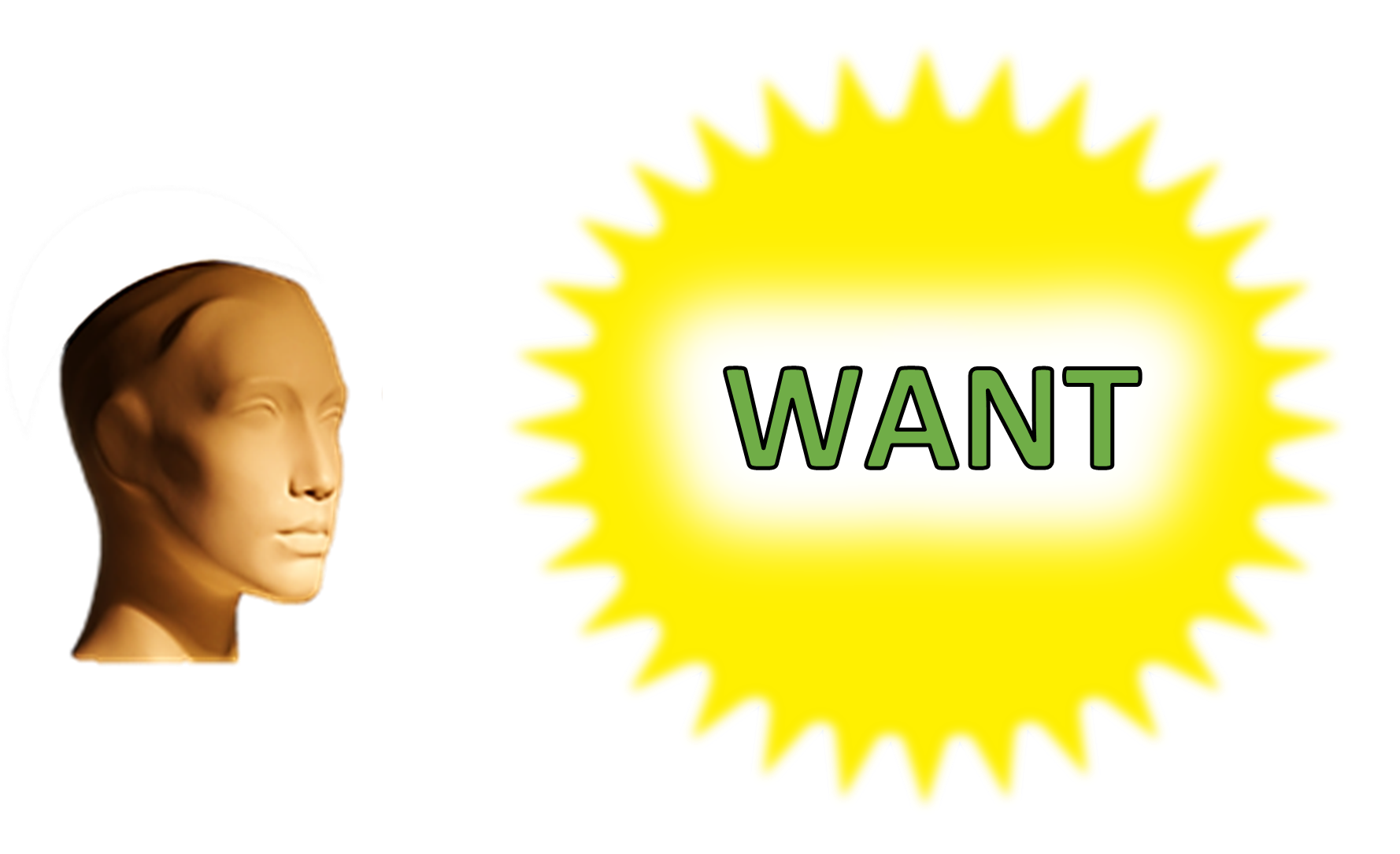 KEY EXAMPLE
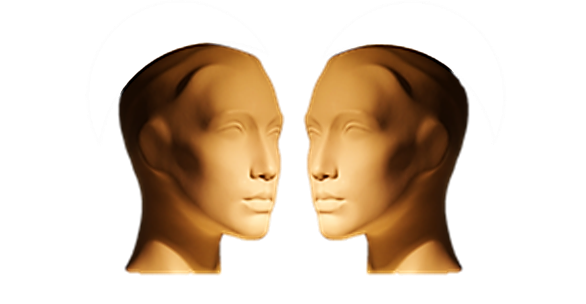 WOULD
PREFER
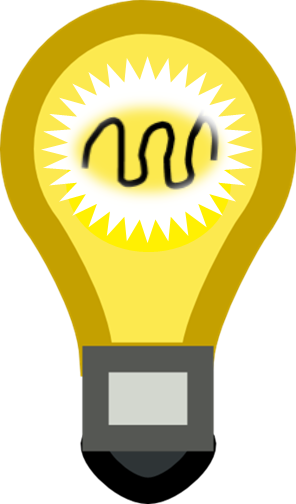 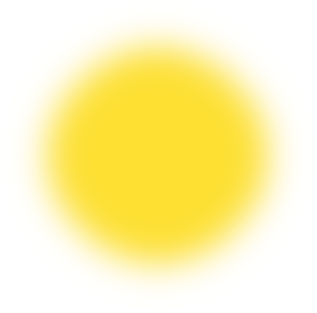 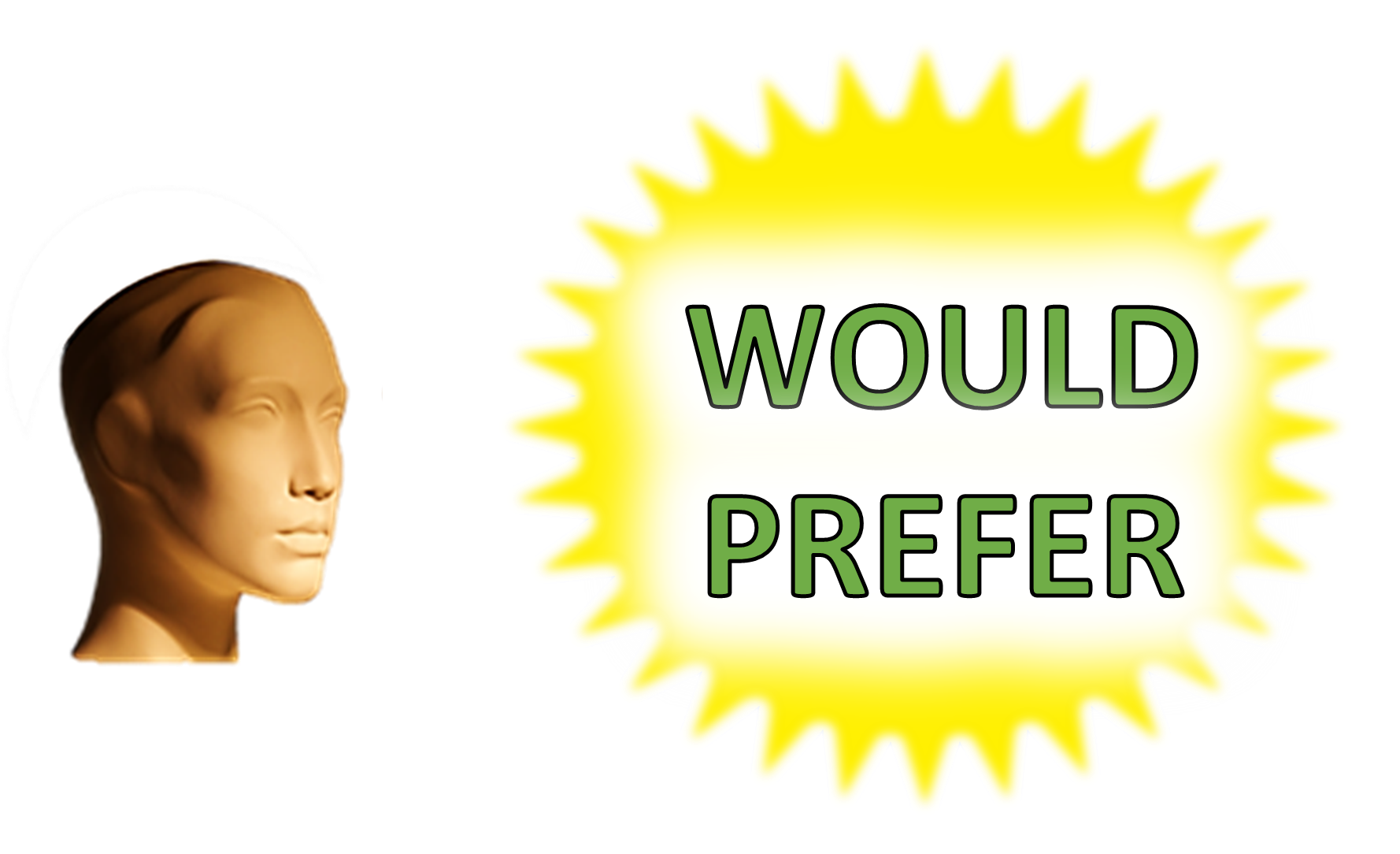 KEY EXAMPLE
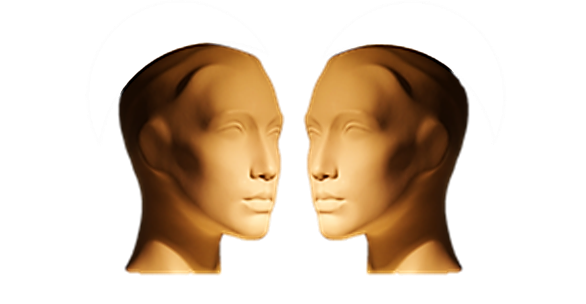 WOULD
RATHER
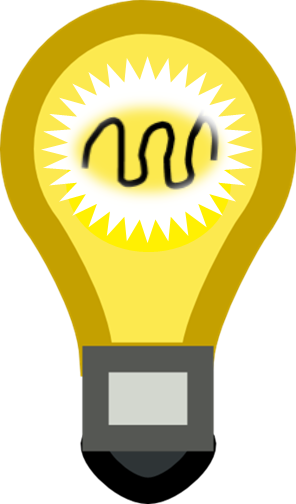 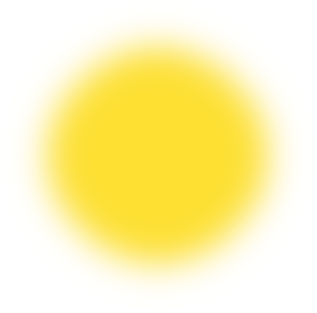 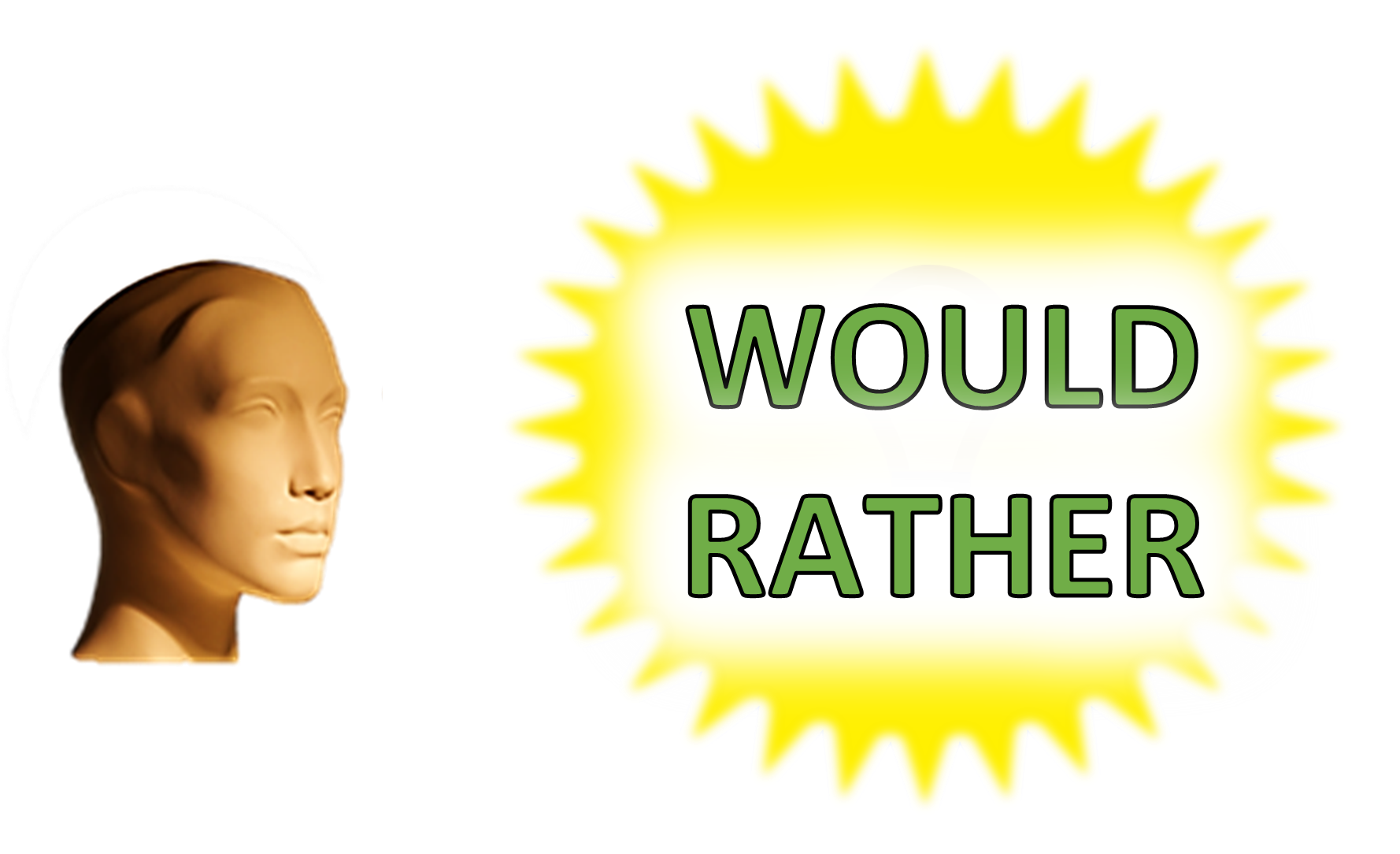 KEY EXAMPLE
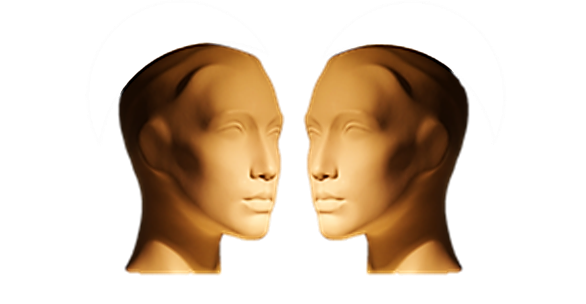 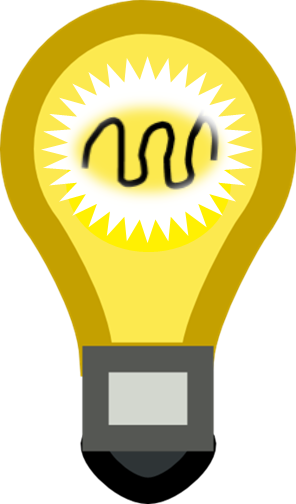 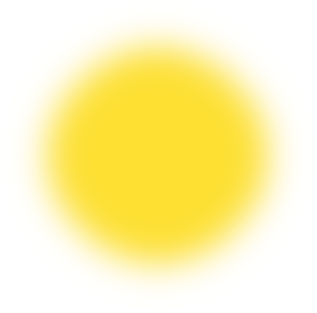 PREFER
WOULD
RATHER
WANT
PREFERENCES!
GENERAL
I LIKE

I WOULD LIKE

I PREFER

I WOULD RATHER

I WANT
SPECIFIC
X
X
DIRECT
PREFERENCES!
GENERAL
DO YOU LIKE..?

WOULD YOU LIKE..?

DO YOU PREFER..?

WOULD YOU RATHER..?

DO YOU WANT..?
SPECIFIC
X
X
DIRECT
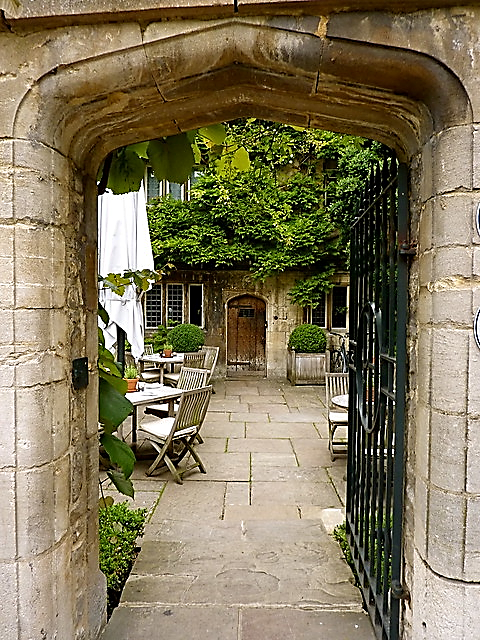 TEATIME IN OXFORD
WHAT 
WOULD YOU LIKE?
TEATIME IN OXFORD
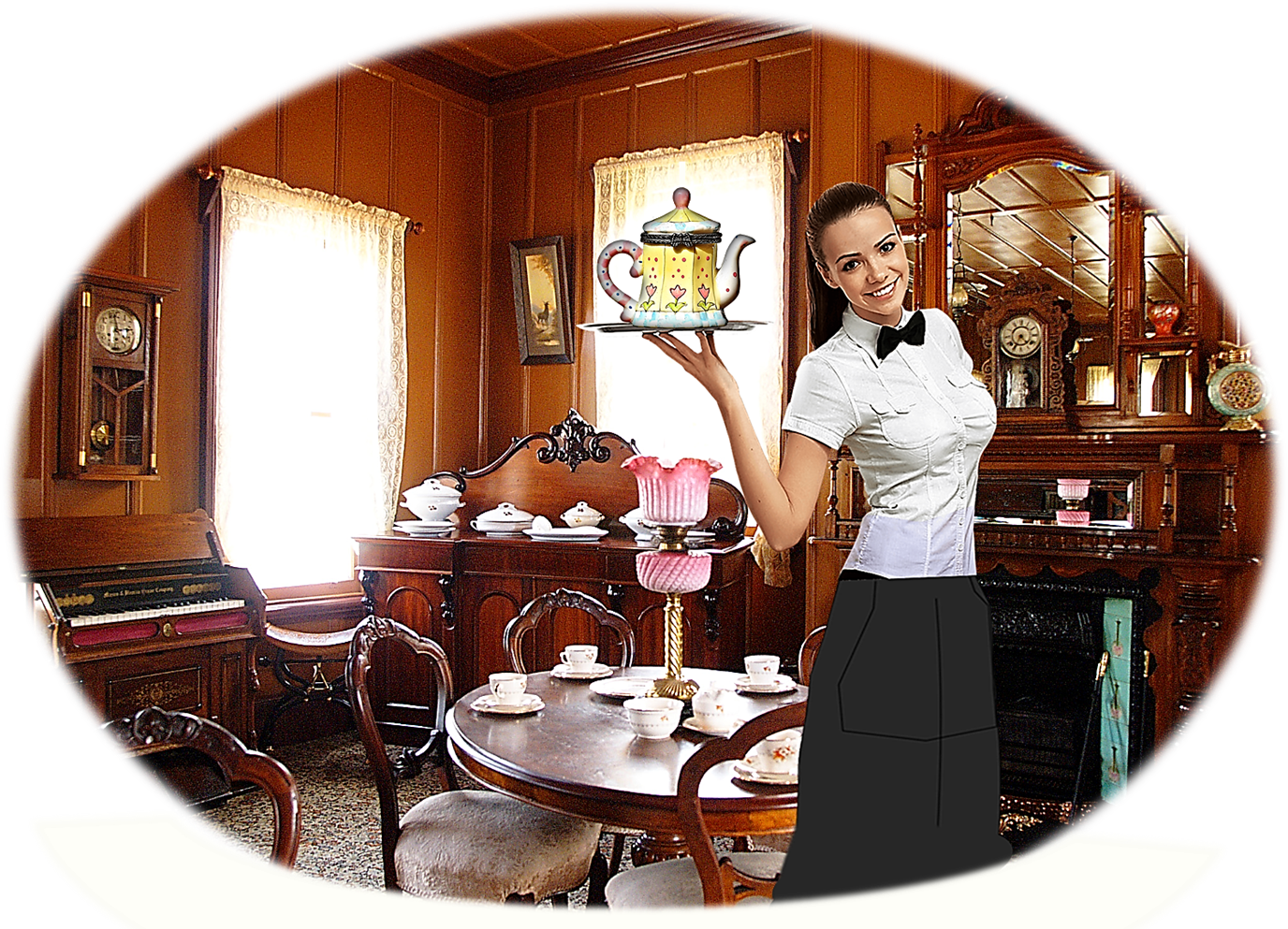 WELCOME 
TO 
THE OLD TEA SHOP!
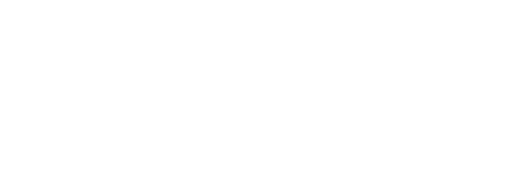 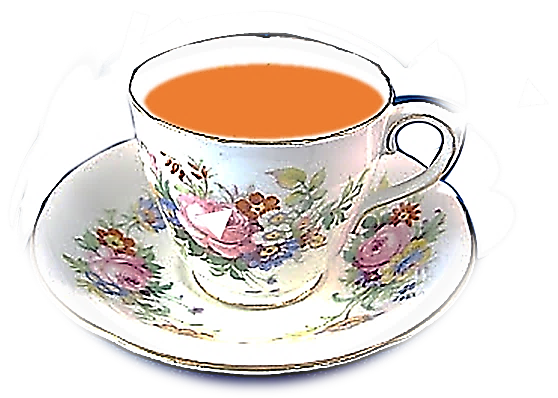 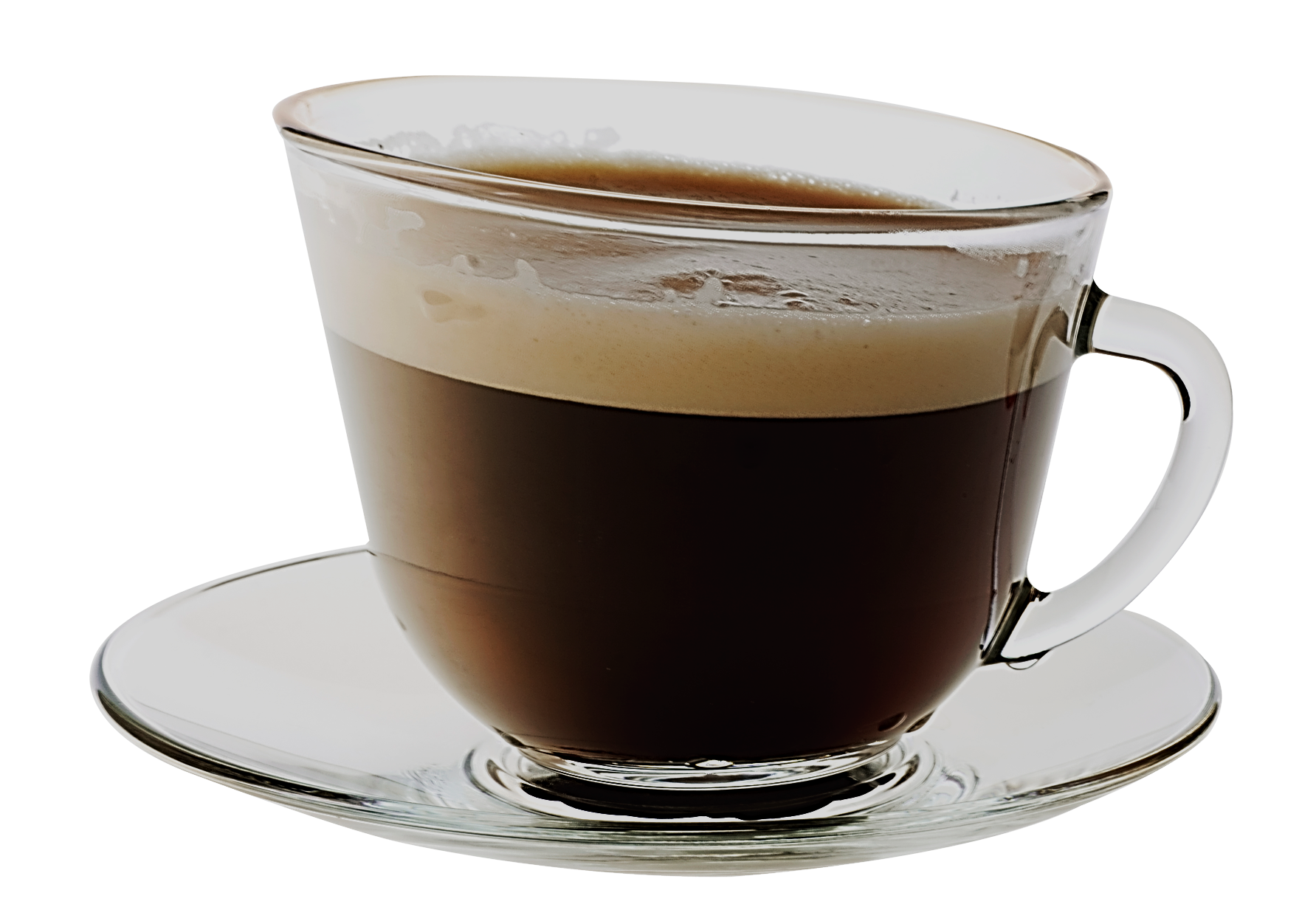 TEA
COFFEE
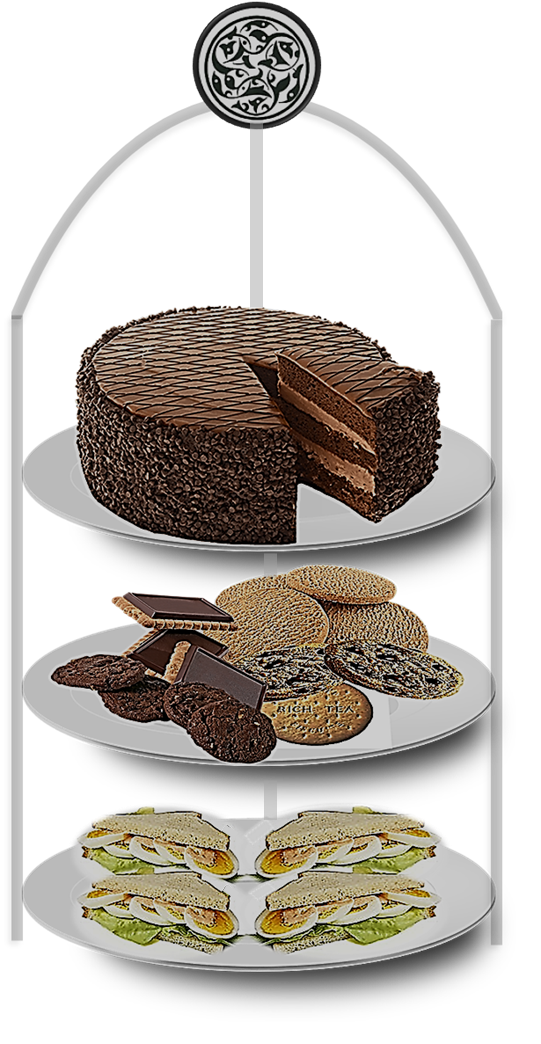 CHOCOLATE CAKE
BISCUITS
SANDWICHES
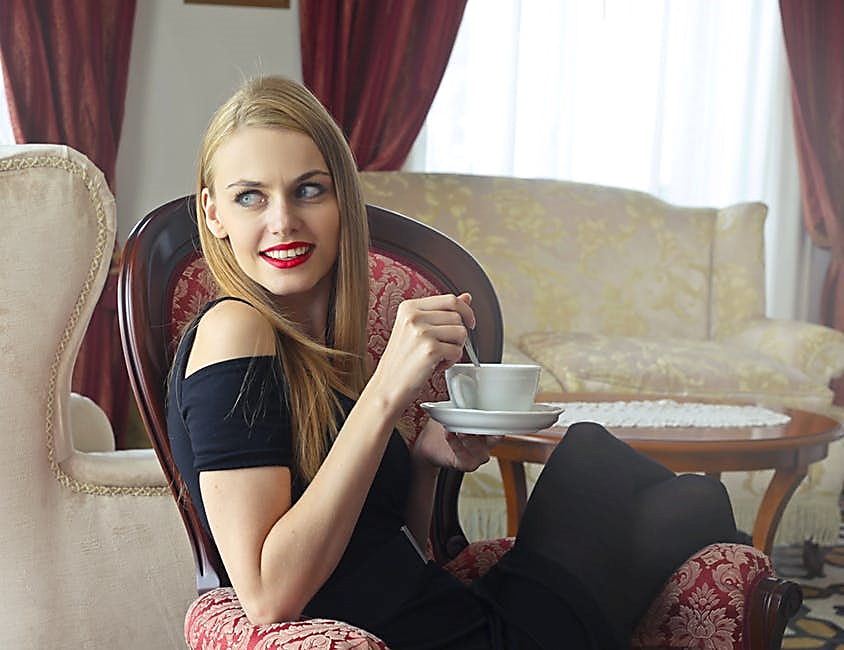 I LIKE

I WOULD LIKE

I PREFER

I WOULD RATHER

I WANT
LATER IN THE RESTAURANT
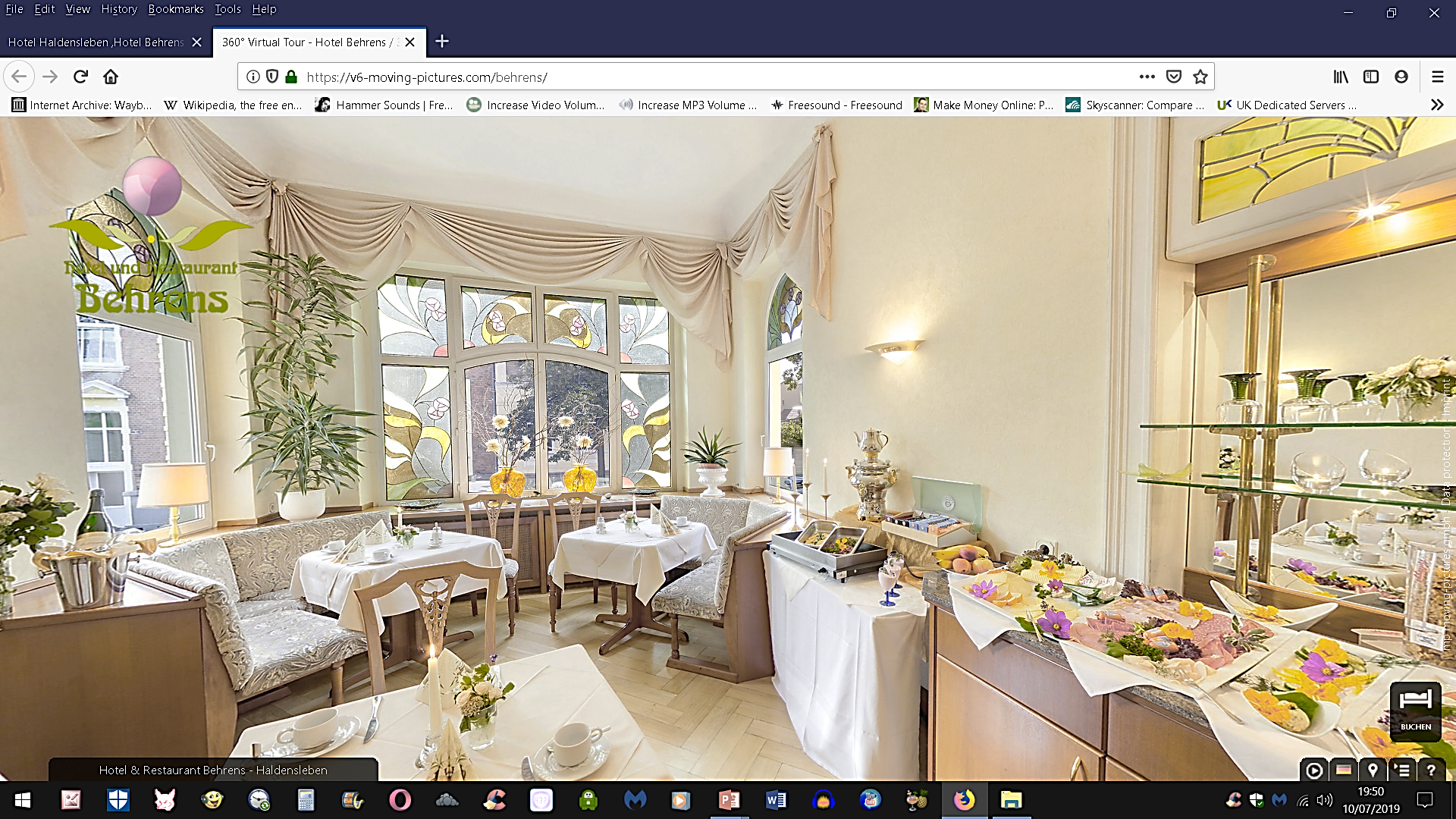 LATER IN THE RESTAURANT
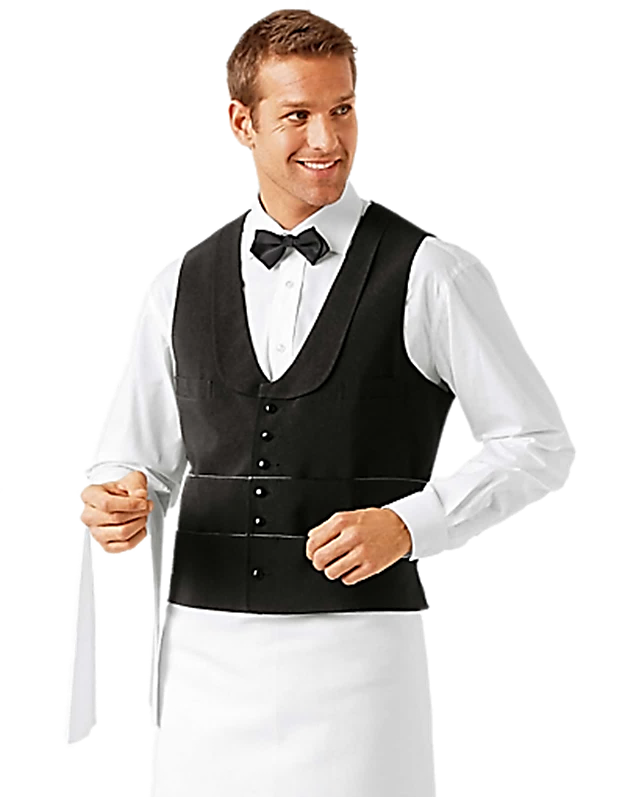 LATER IN THE RESTAURANT
AFTER DINNER IN THE BAR
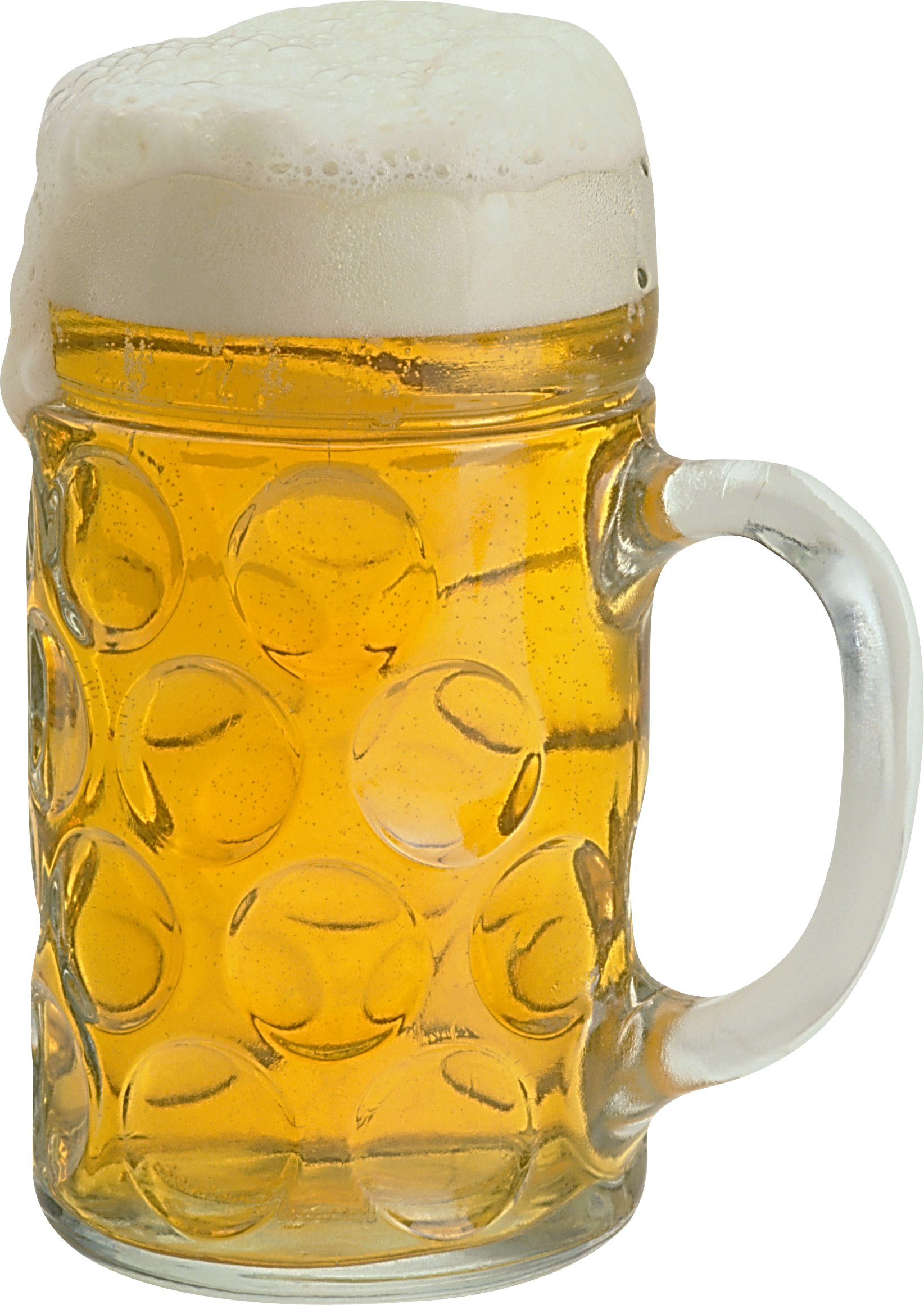 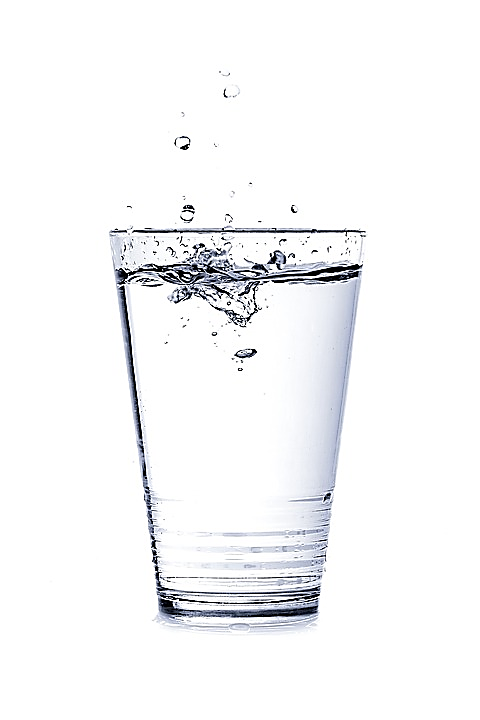 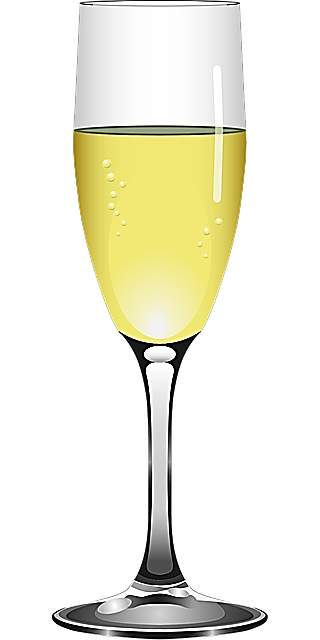 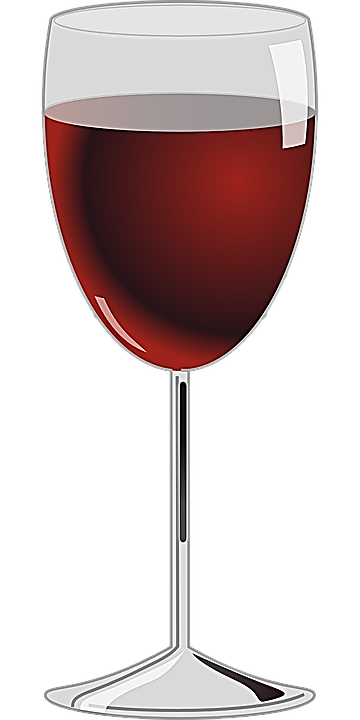 AFTER DINNER IN THE BAR
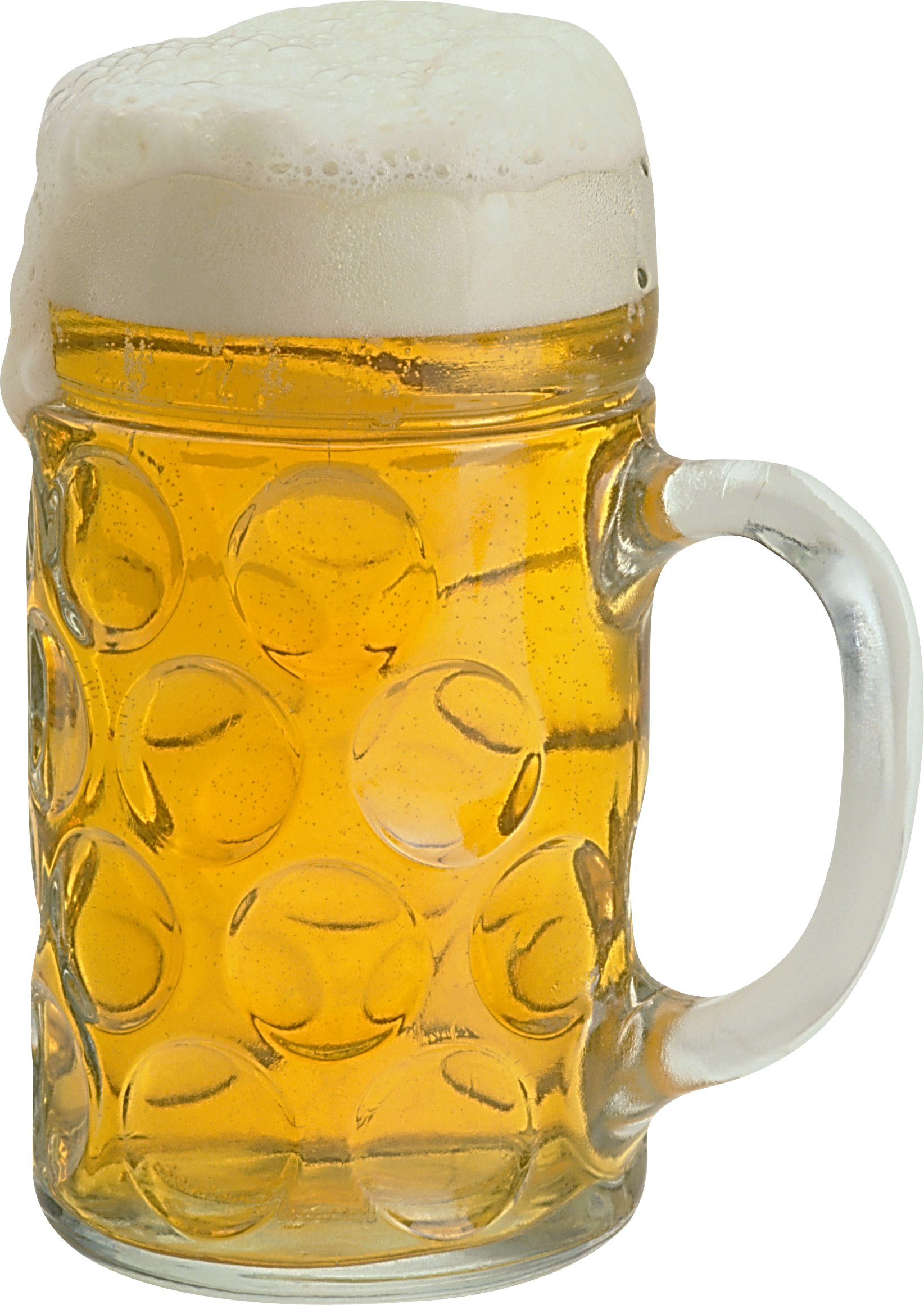 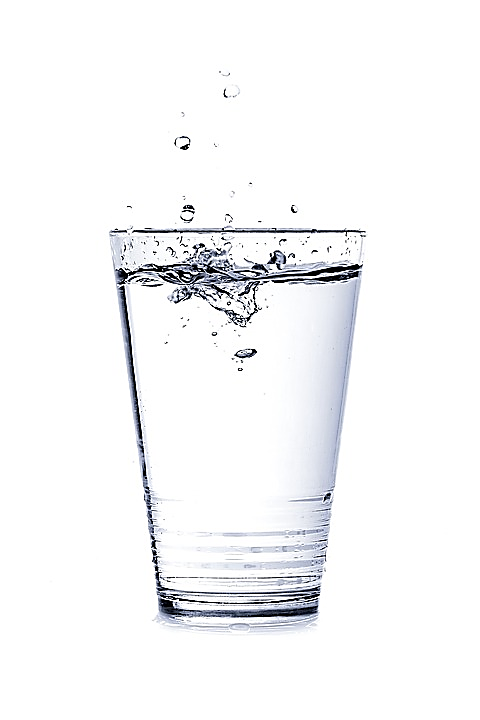 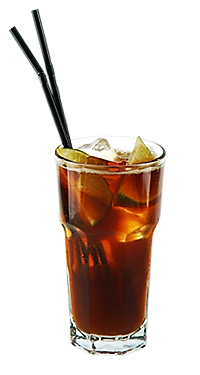 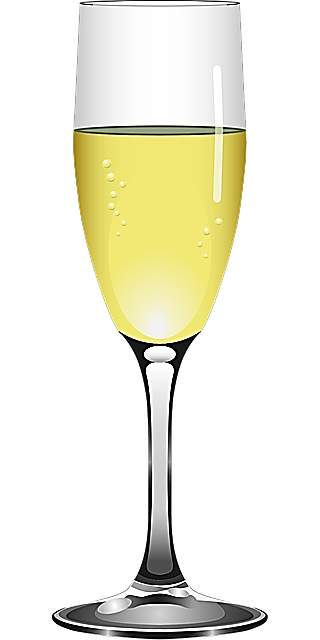 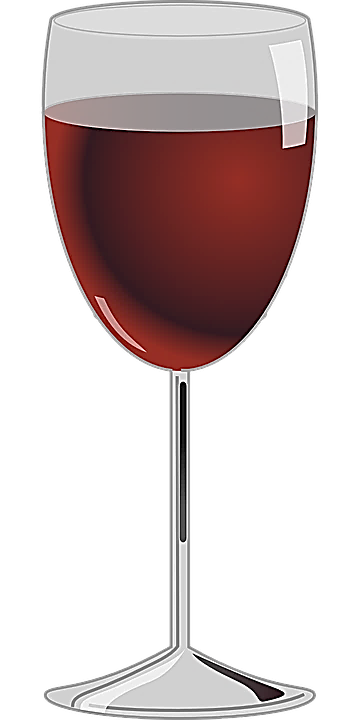 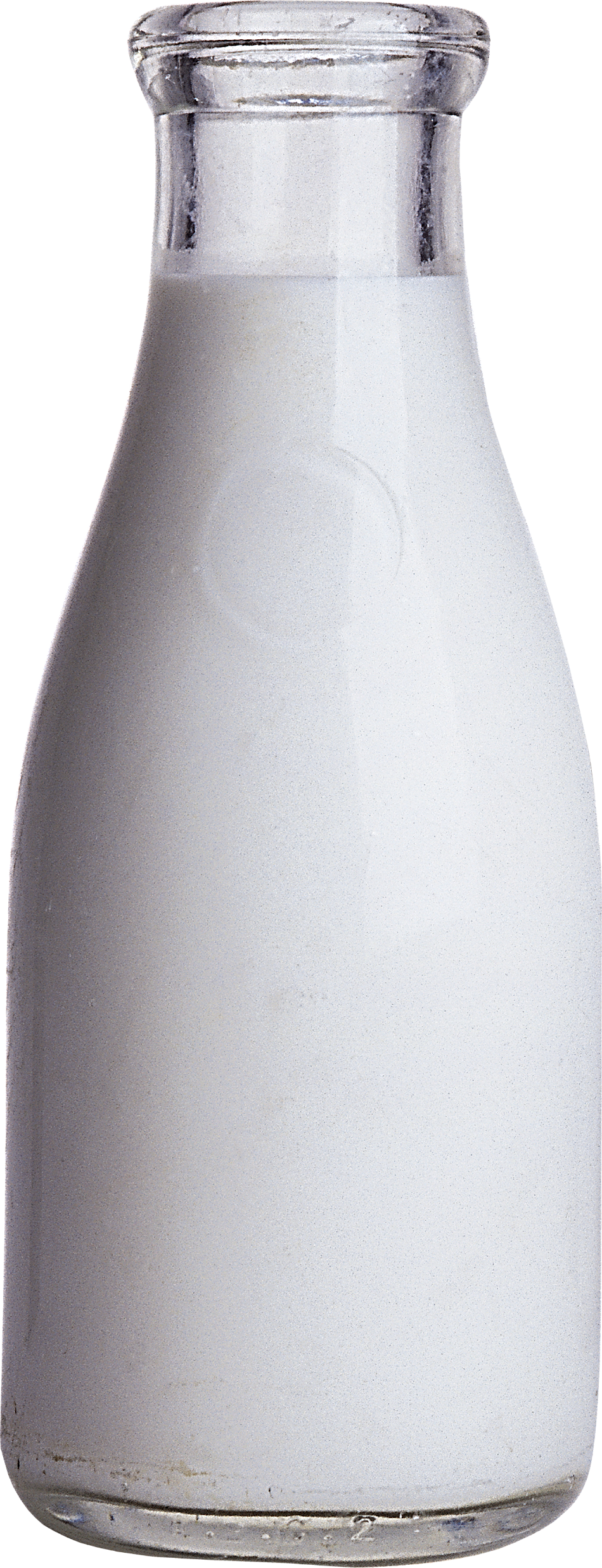 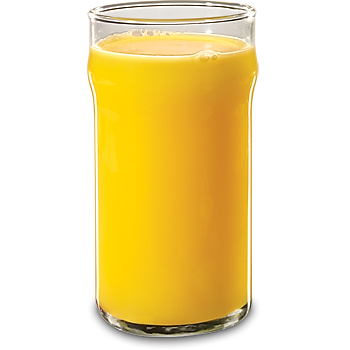 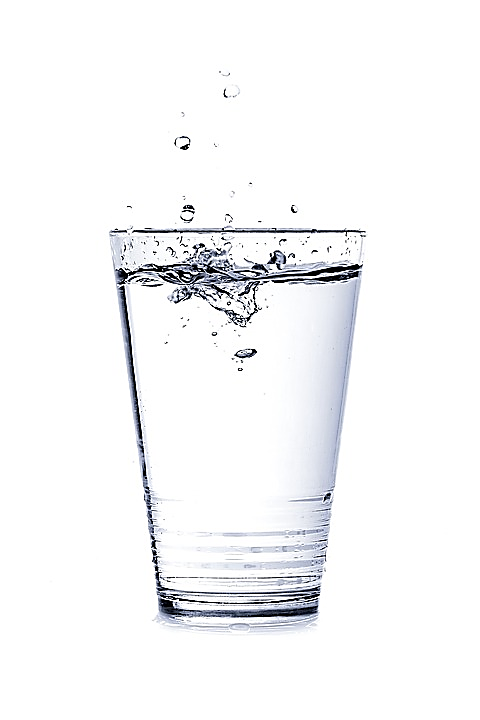 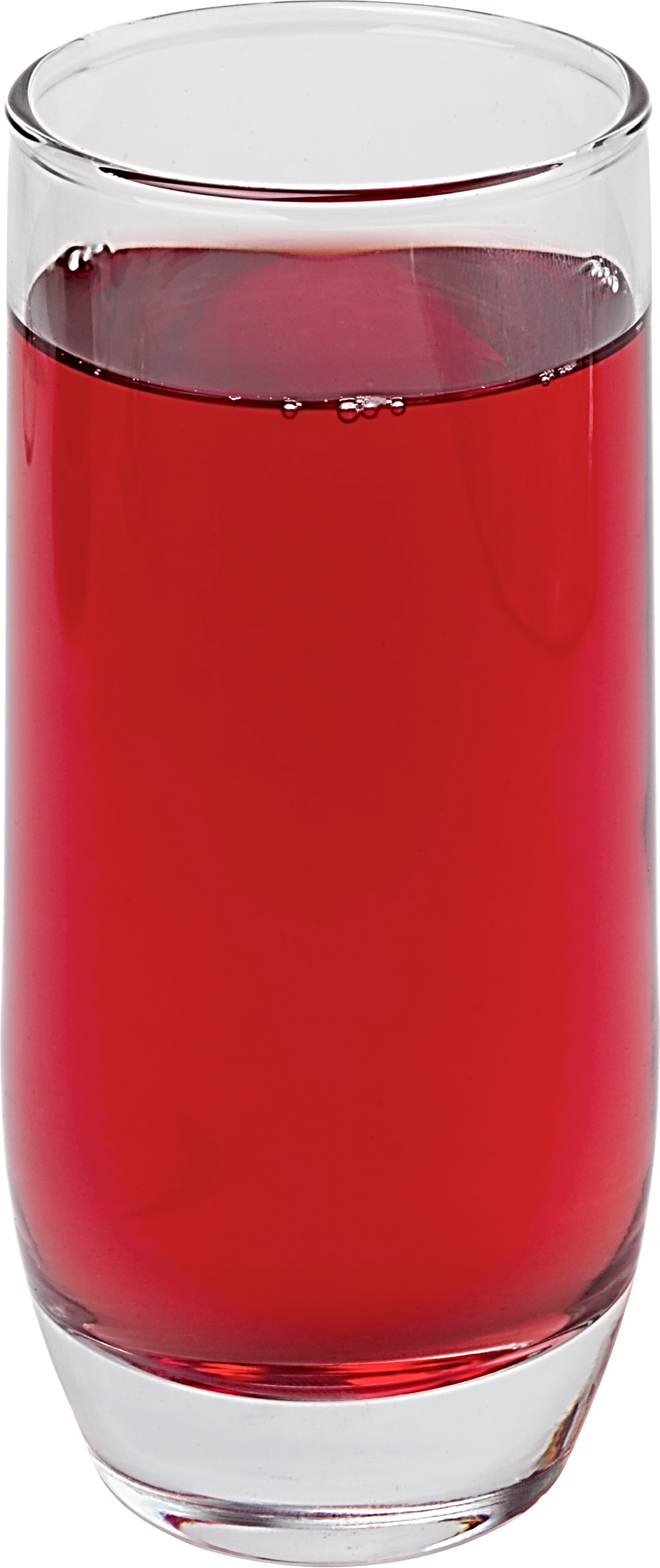 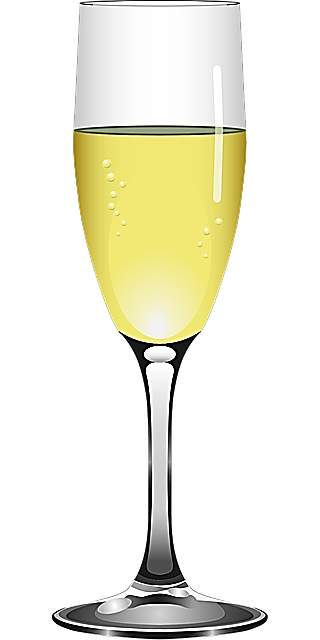 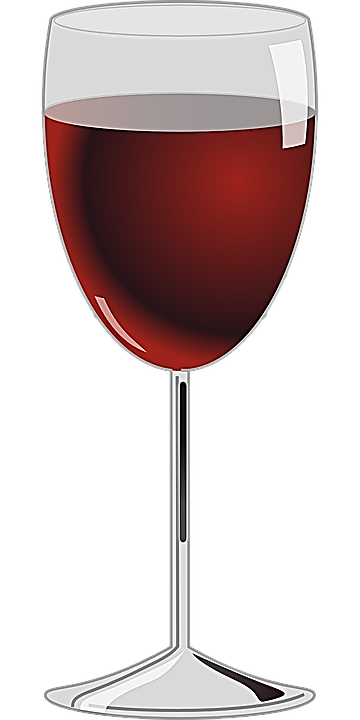 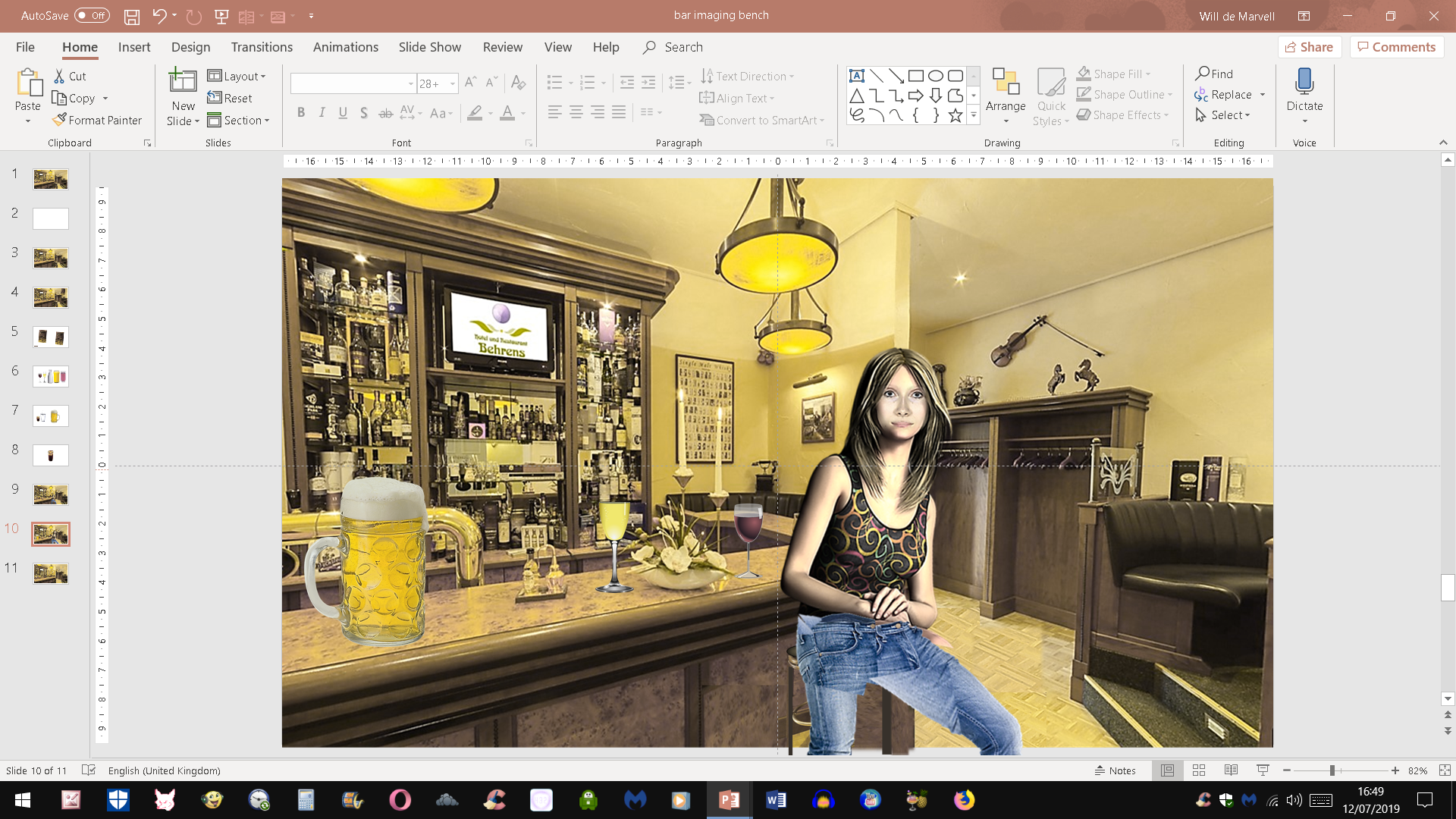 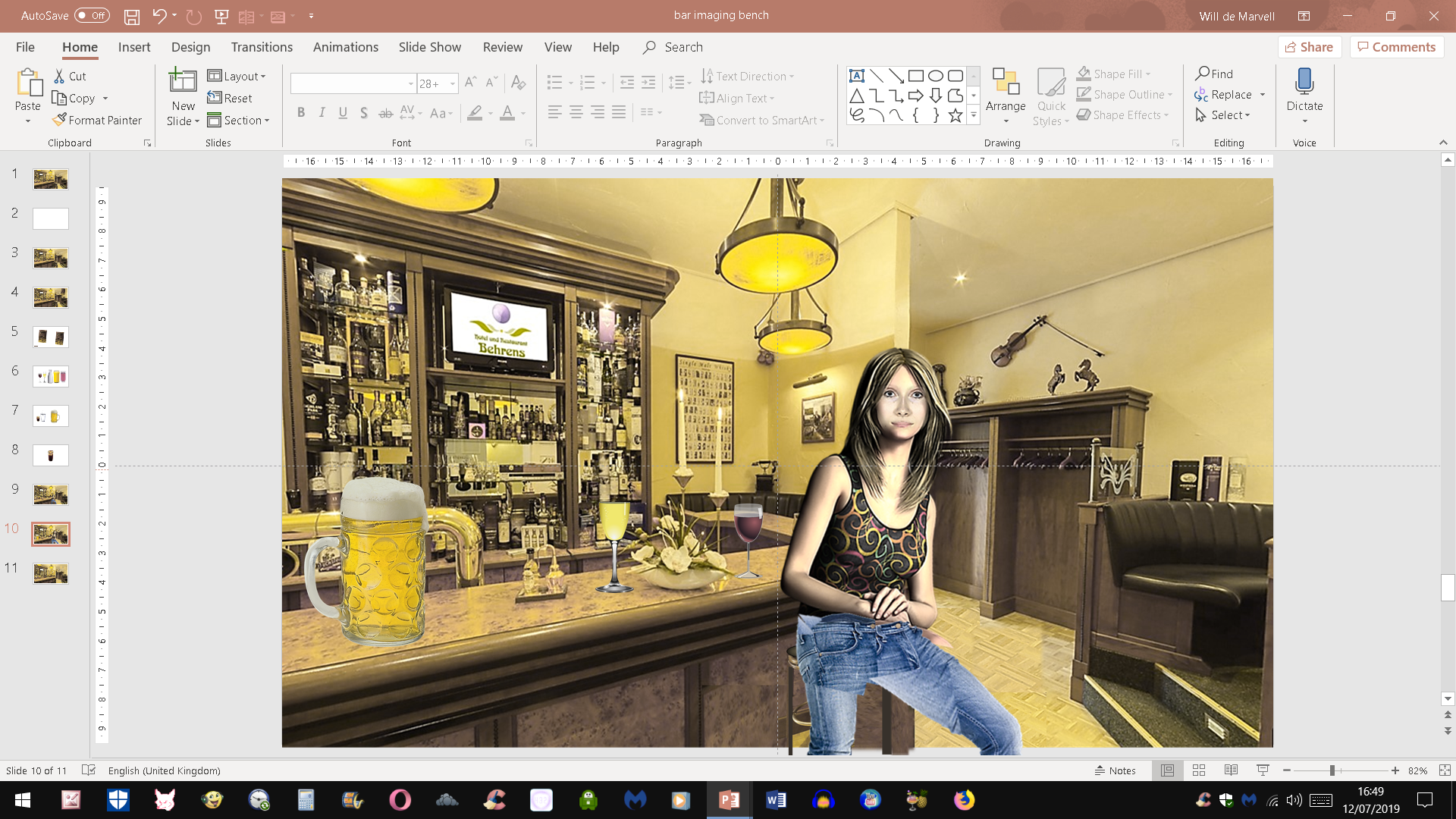 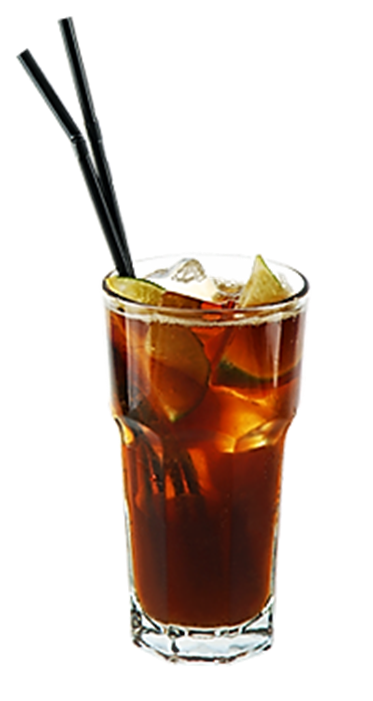 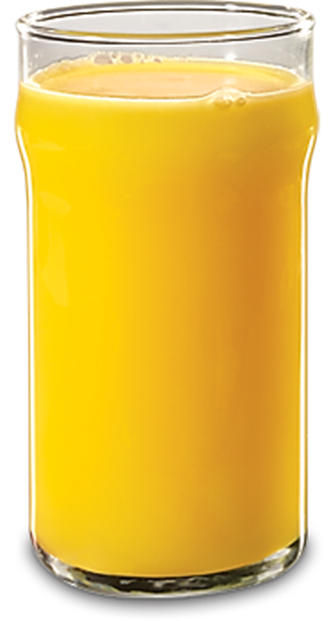 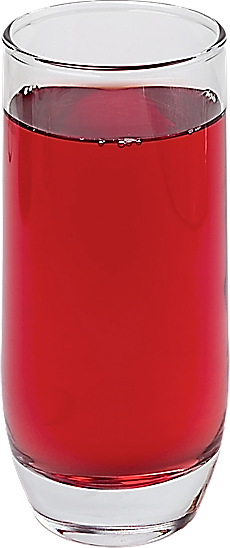 NEW FOOTNOTE
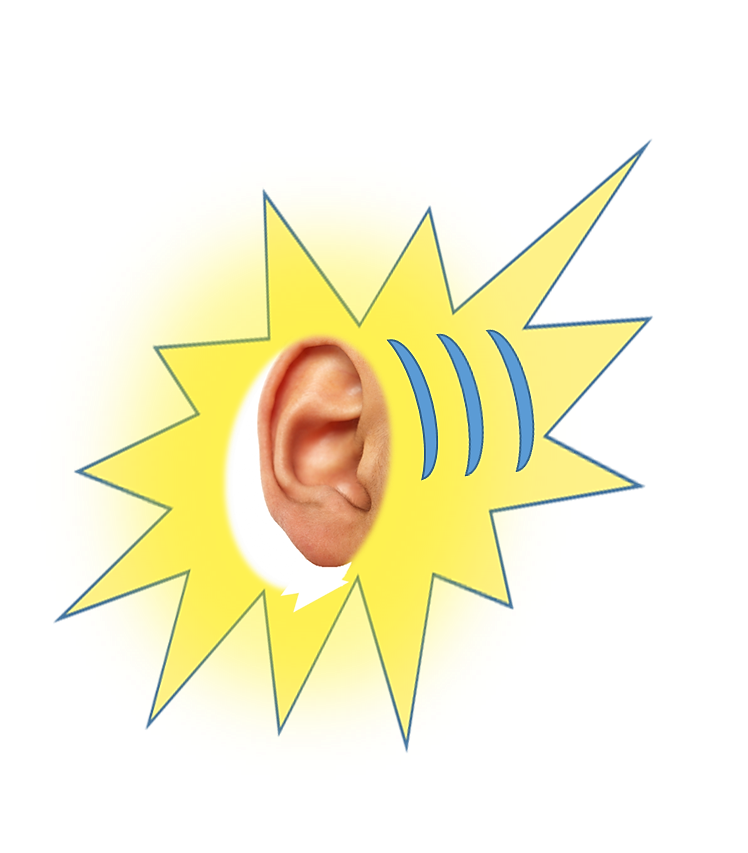 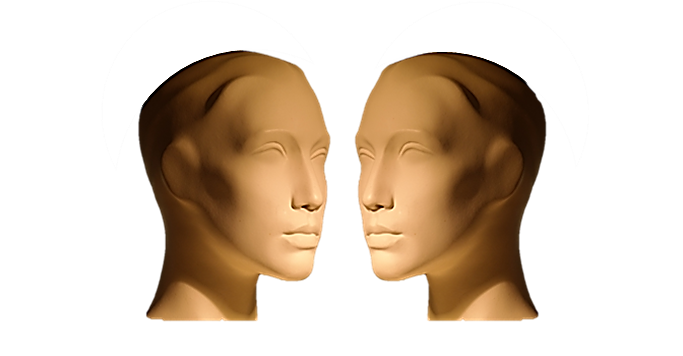 TYPICAL DIALOGUE
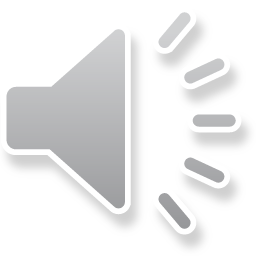 JUST LISTEN...
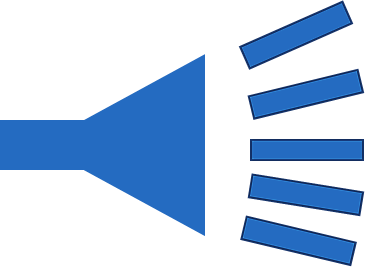 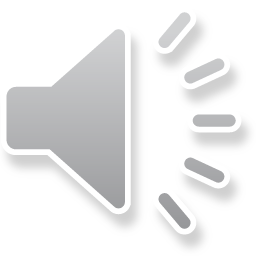 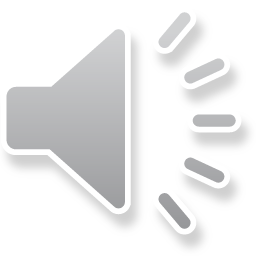 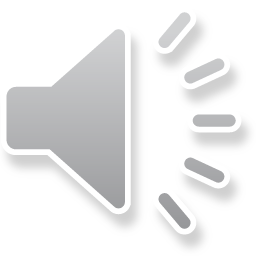 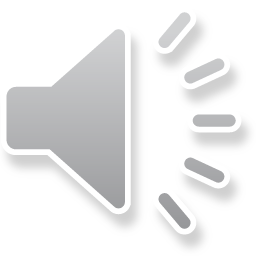 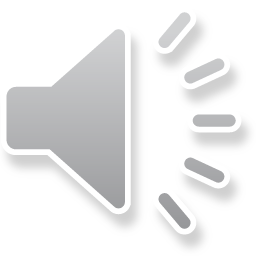 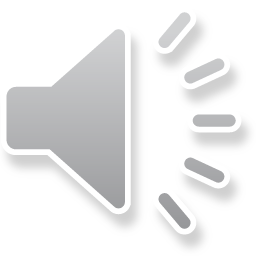 NEXT DAY AT THE TRAVEL AGENCY
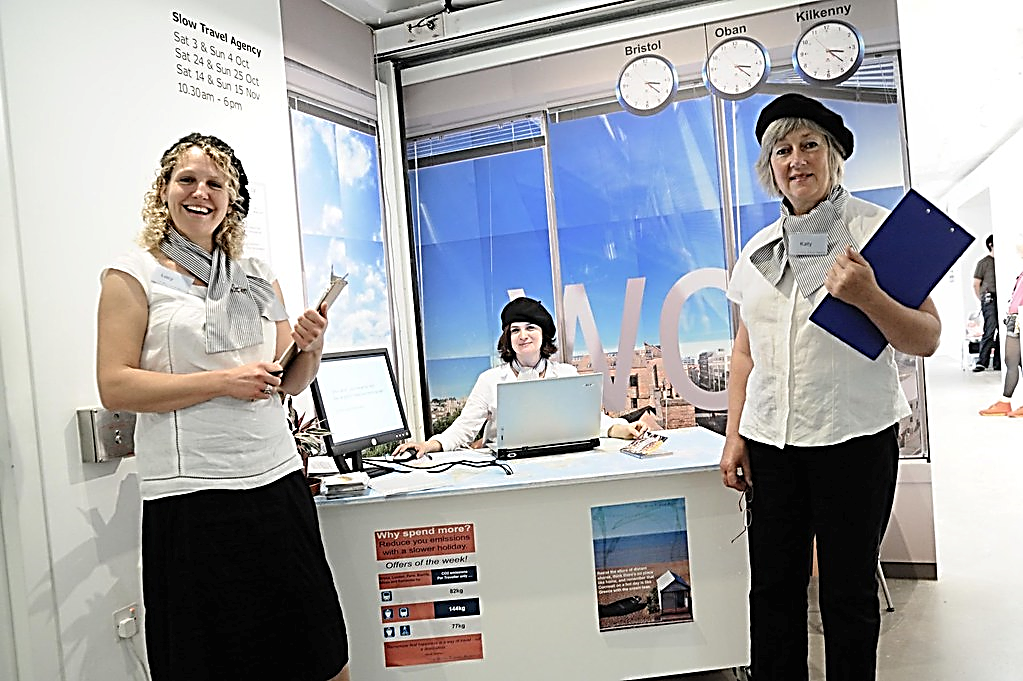 WHERE WOULD YOU LIKE TO TRAVEL?
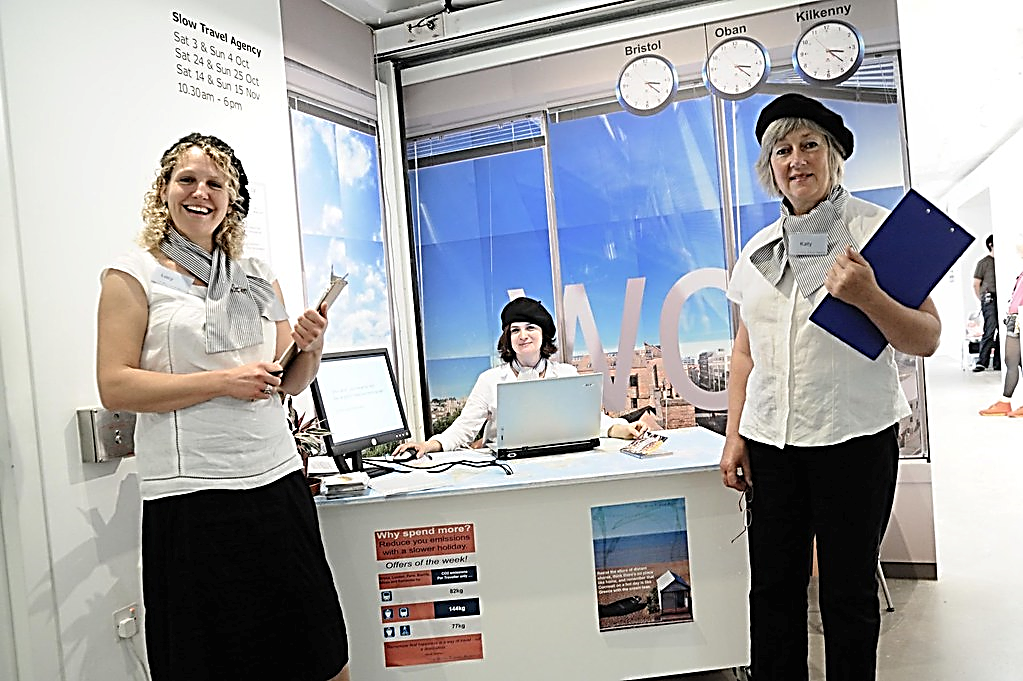 WHERE WOULD YOU LIKE TO TRAVEL?
WOULD YOU LIKE TO GO TO CHINA?
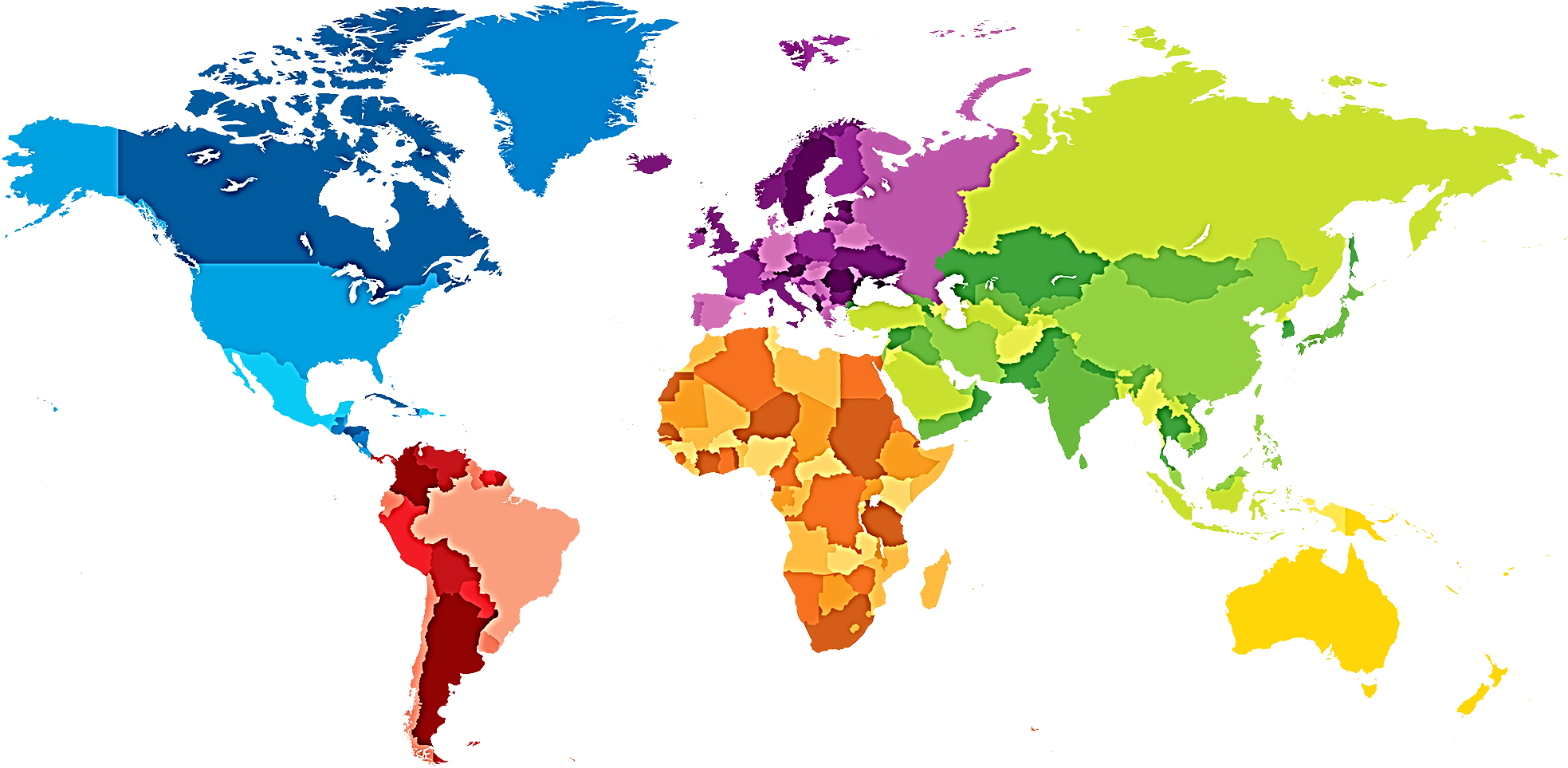 WOULD YOU LIKE TO GO TO EUROPE?
WOULD YOU LIKE TO GO TO NORTH AMERICA?
WOULD YOU LIKE TO GO TO INDIA?
WOULD YOU LIKE TO GO TO AUSTRALIA?
WOULD YOU LIKE TO GO TO SOUTH AMERICA?
WOULD YOU LIKE TO GO TO AFRICA?
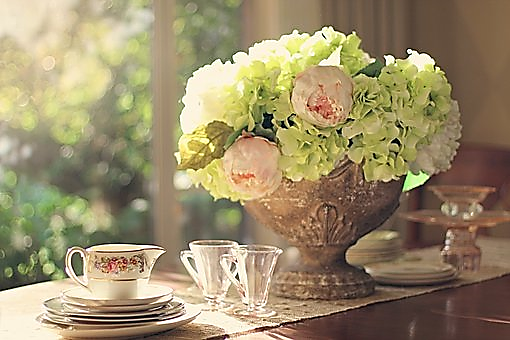 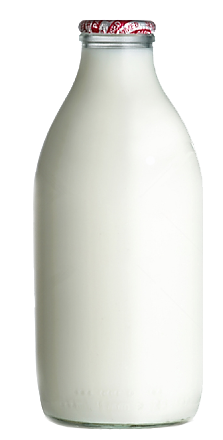 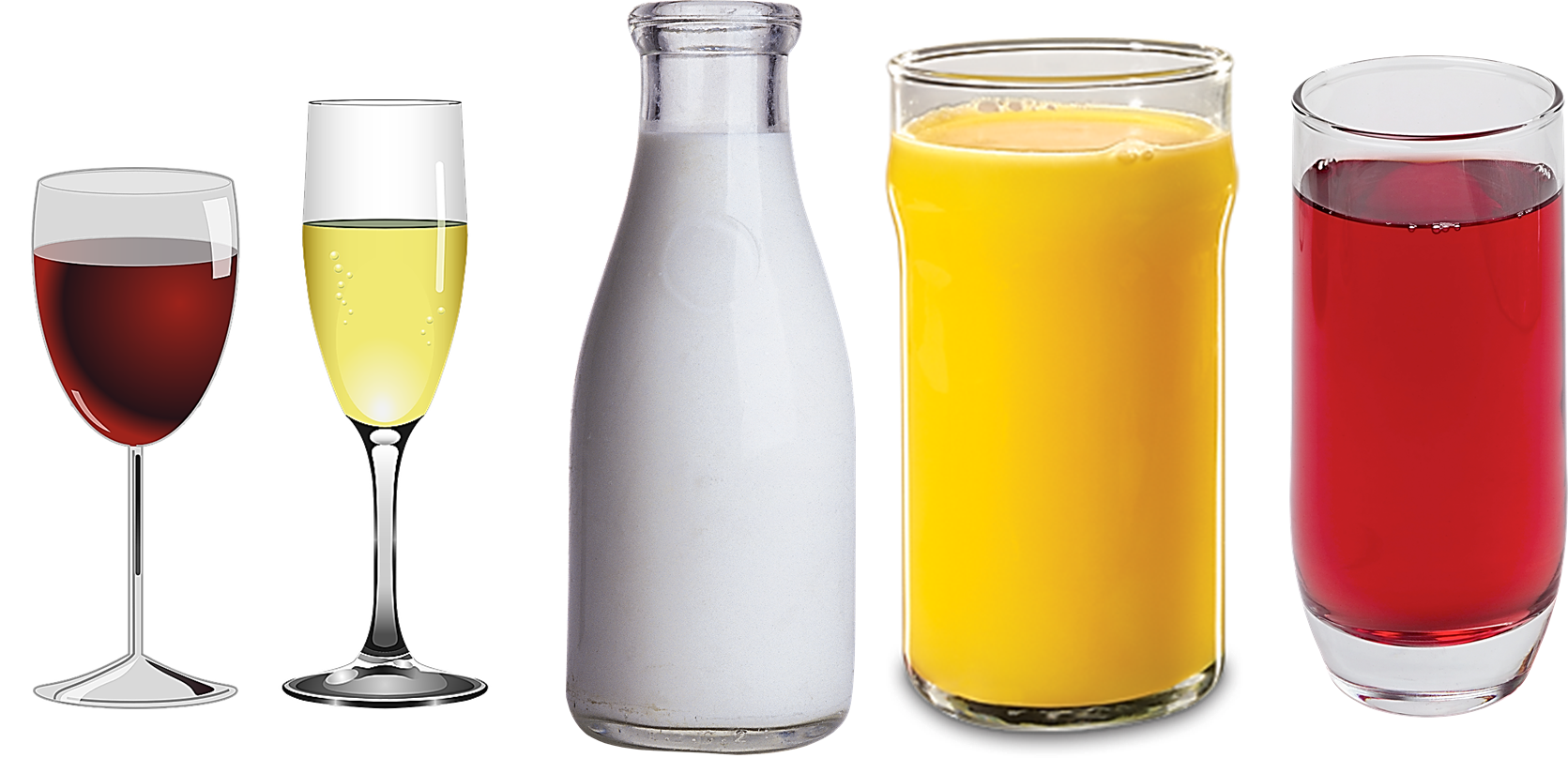 PREFERENCES!
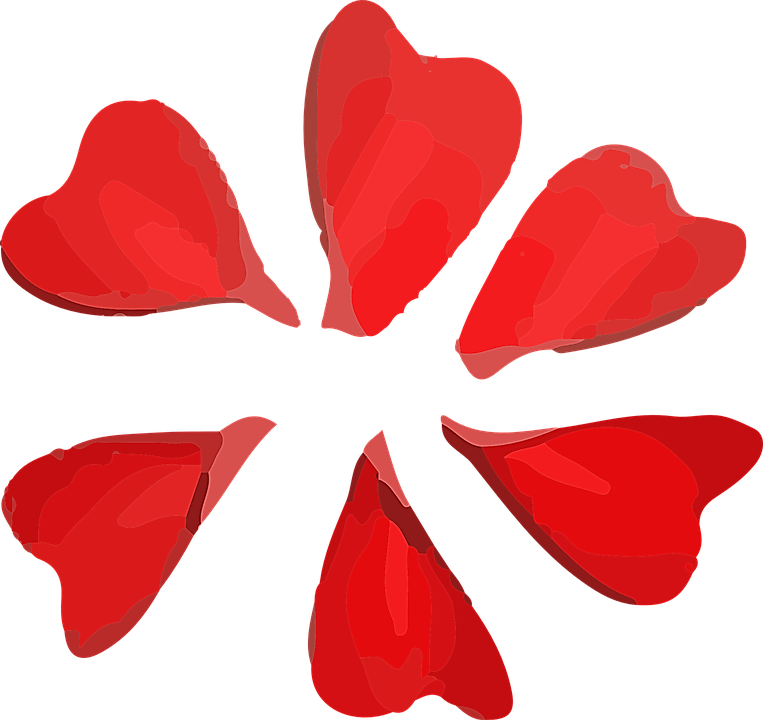 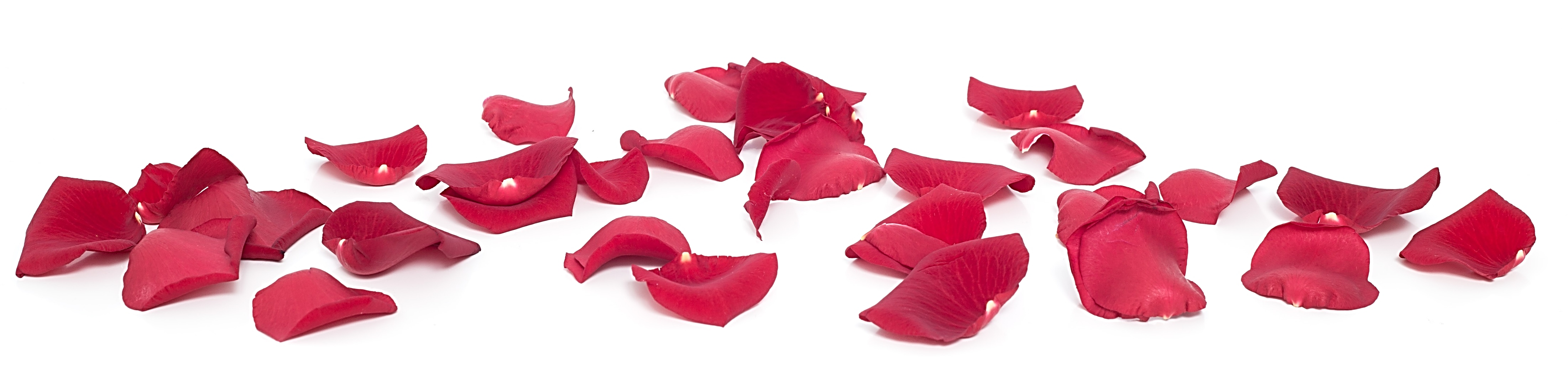 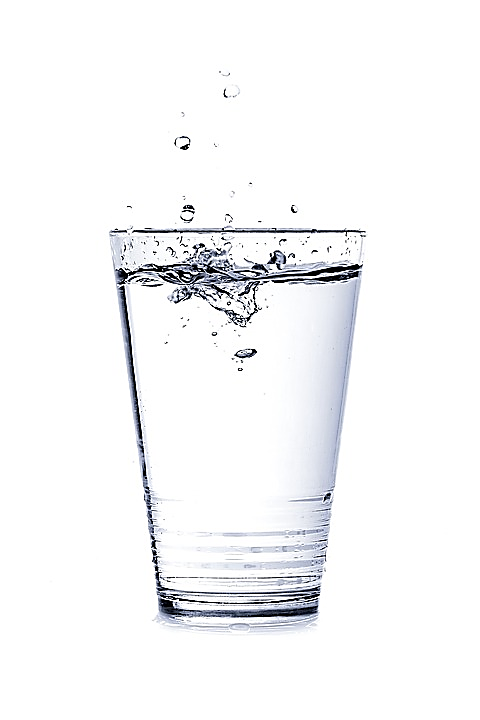 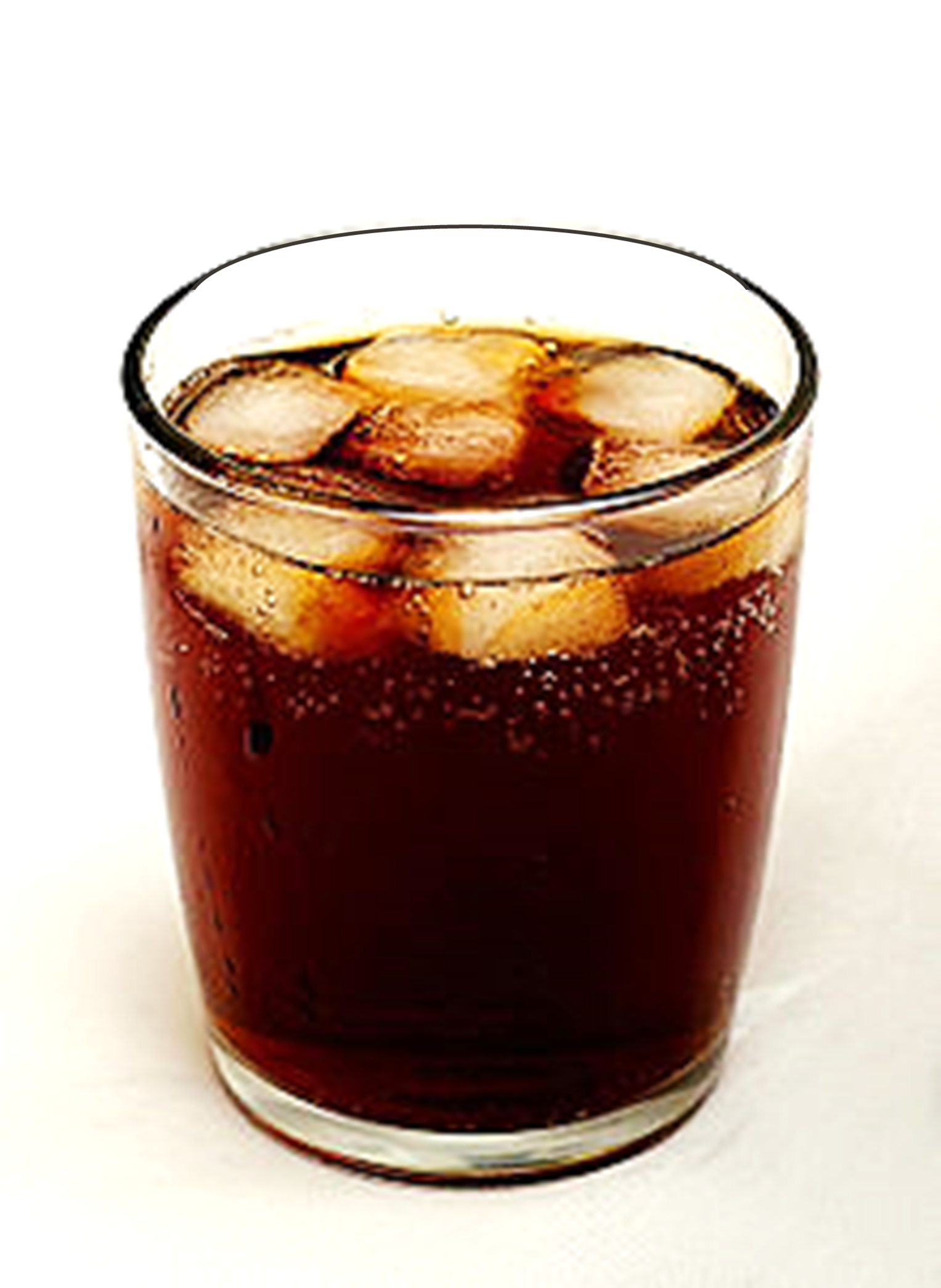 CONCEPTS
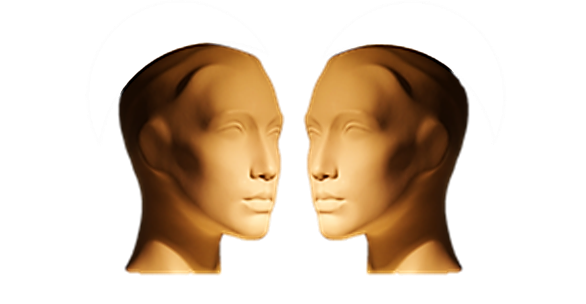 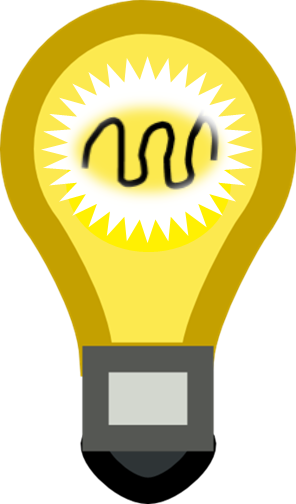 CONCEPTS
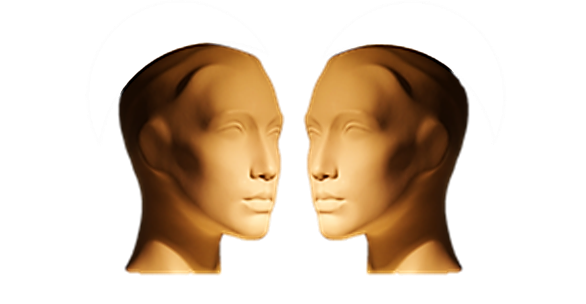 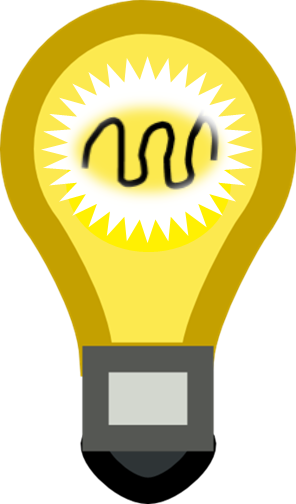 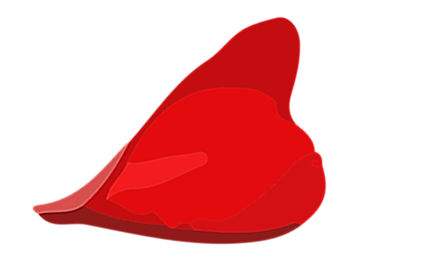 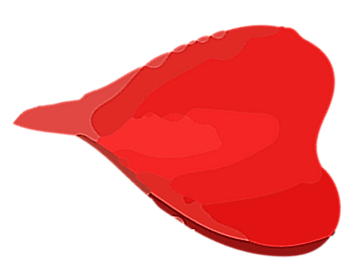 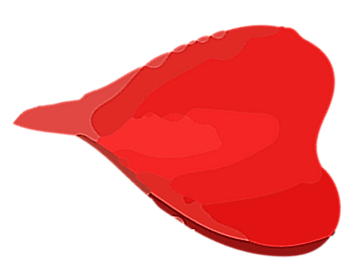 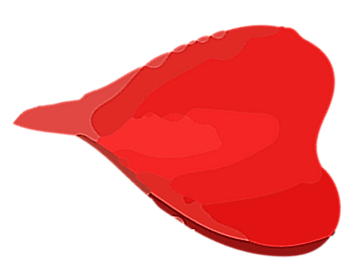 PREFERENCES!
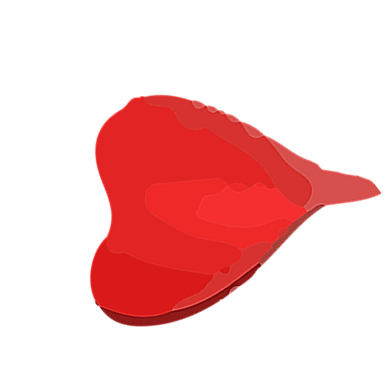 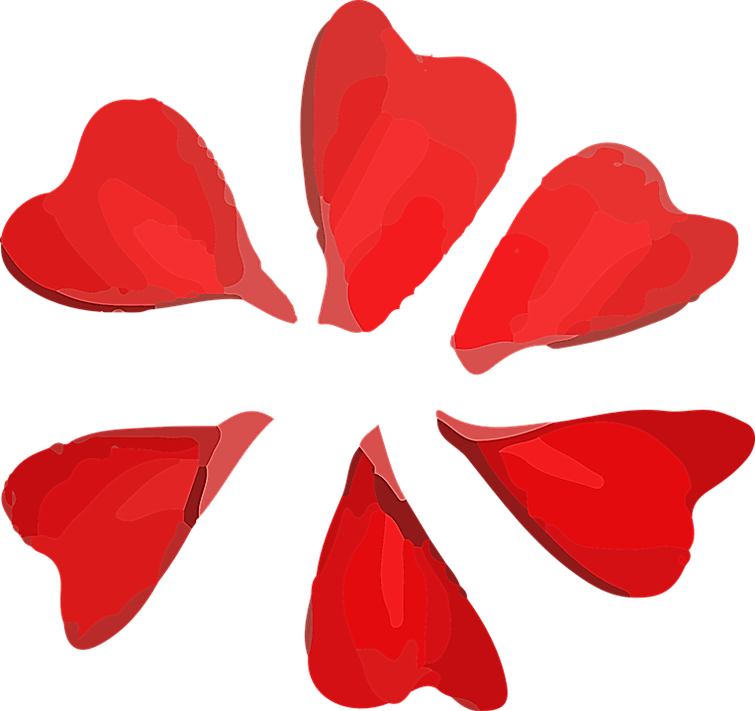 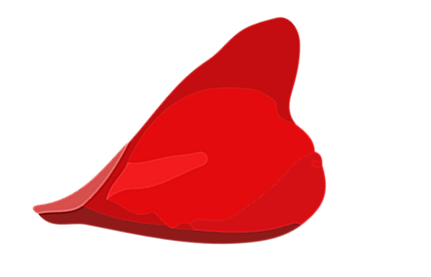 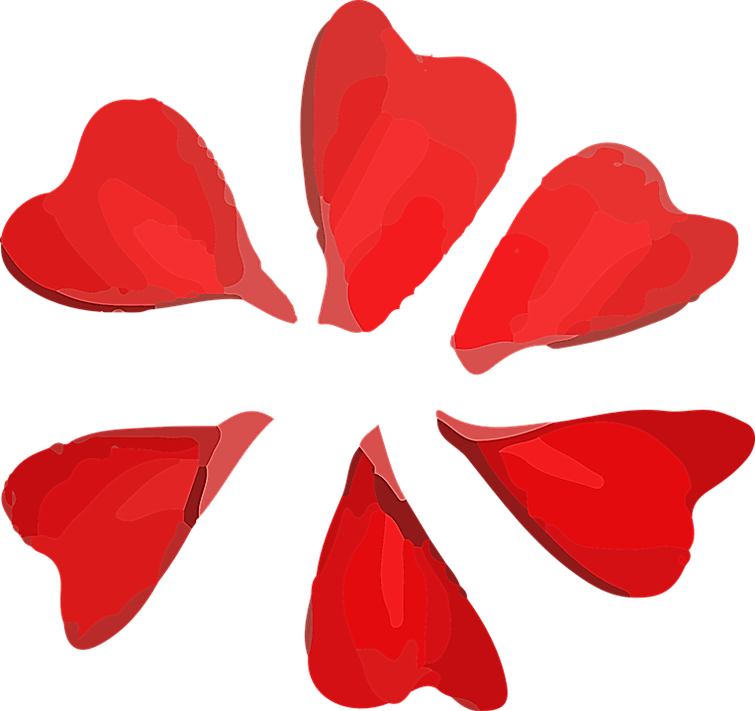 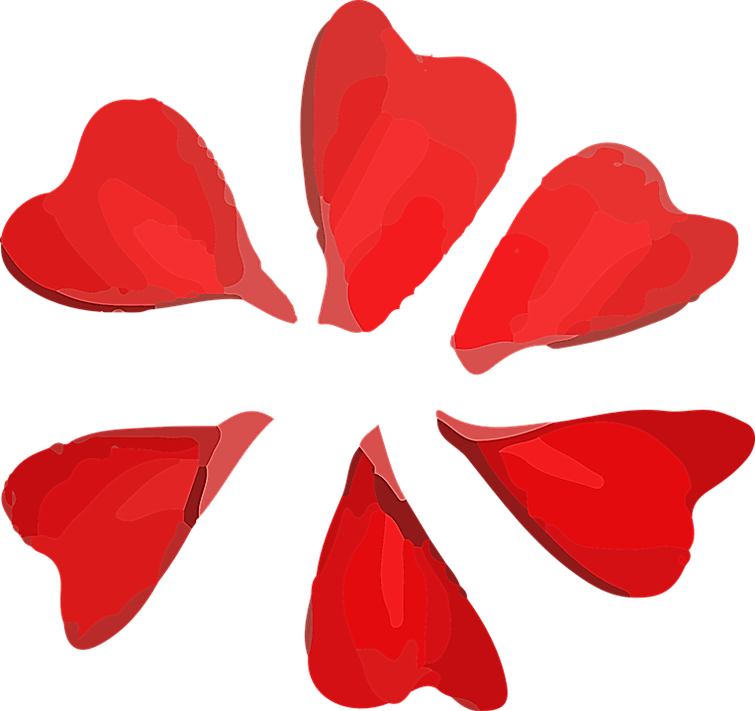 CONTEXTS
LIKE
WOULD LIKE
PREFER
WOULD PREFER
WOULD RATHER
WANT
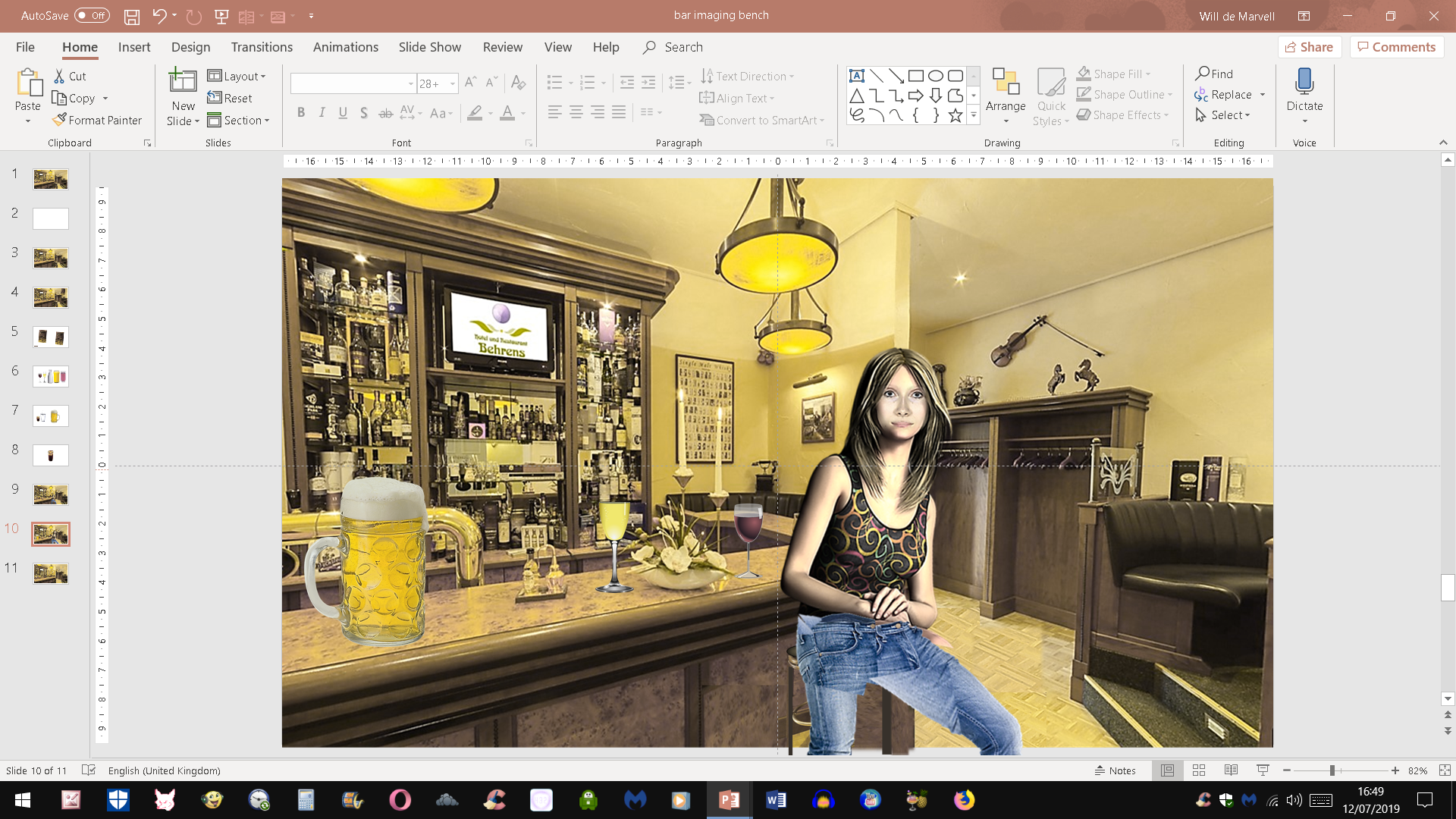 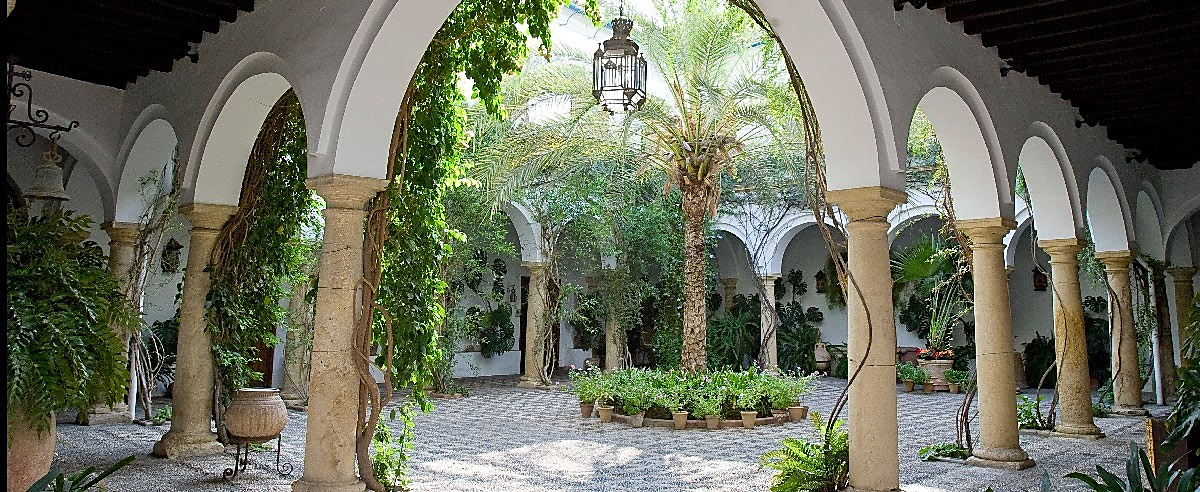 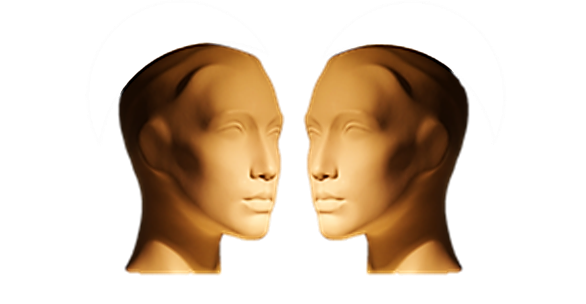 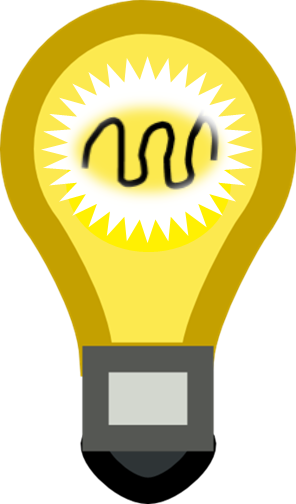 CONCEPTS